傳棋
第二組組長:賴昱安-組織
      組員:彭星硯-設計遊戲
          林褚羿翔-報告PPT
          吳添舜-採買 製作PPT
          趙致忠-製作棋盤、象棋
          王志祥-製作棋盤、象棋
          陳仩益-採買 製作
國文彈選課程
指導老師:鄭名棋老師
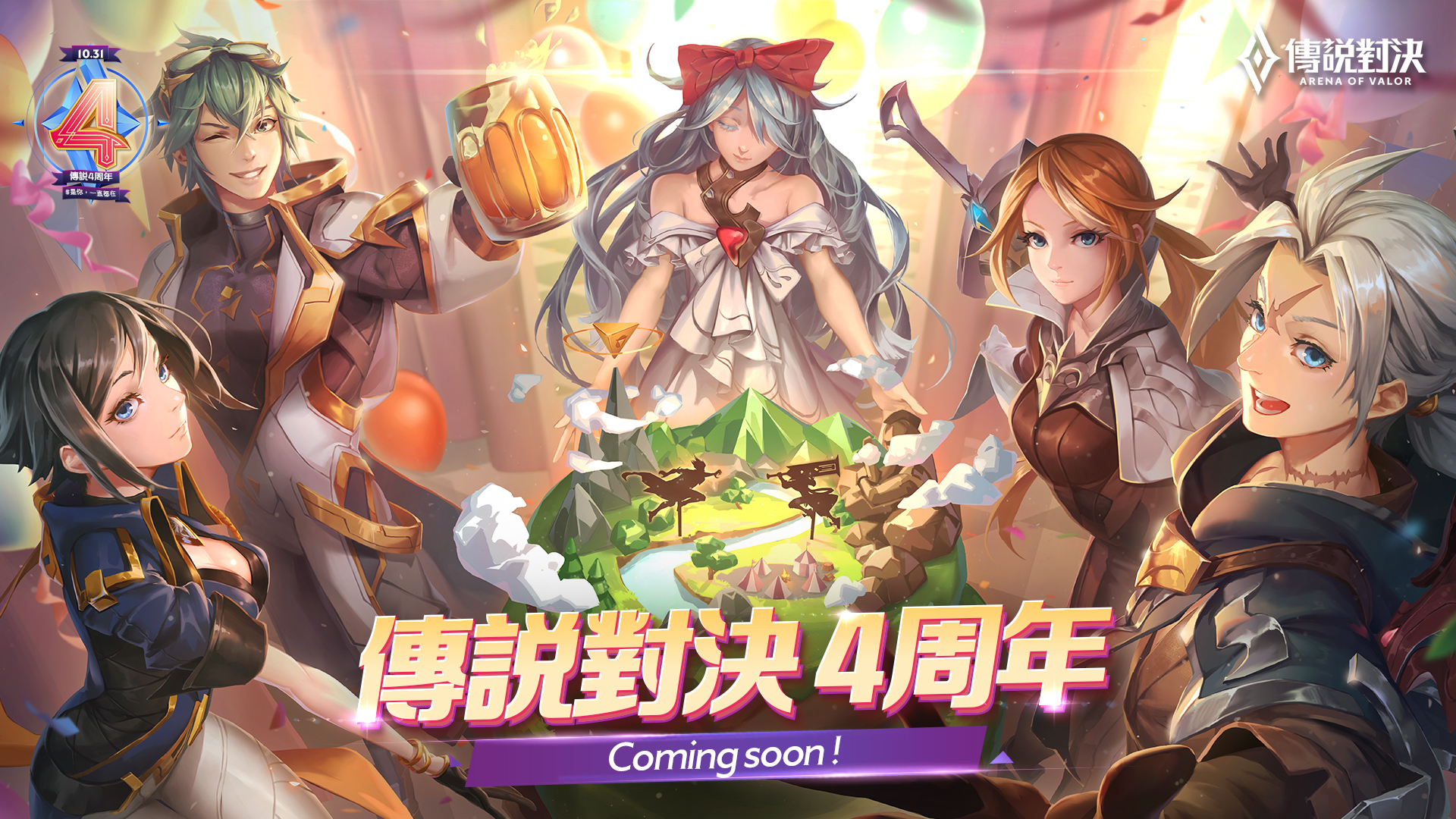 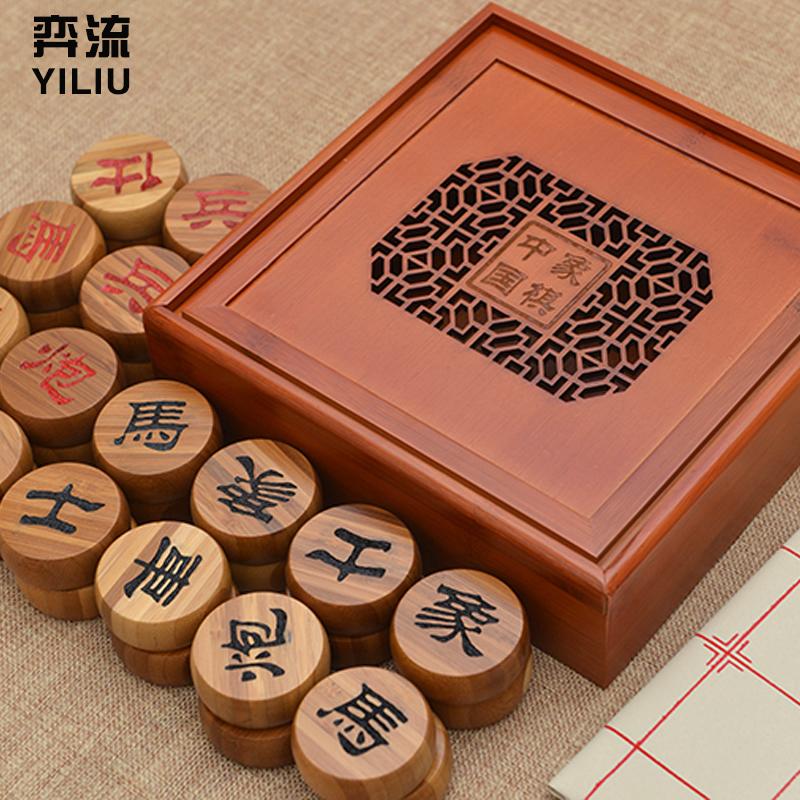 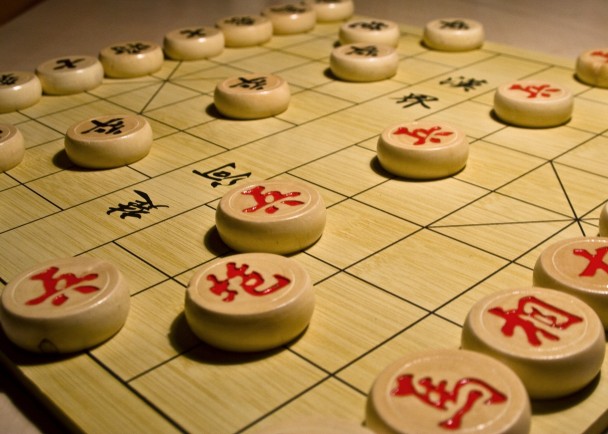 設計來源
邏輯思考
傳說對決4周年
打破象棋的刻板印象
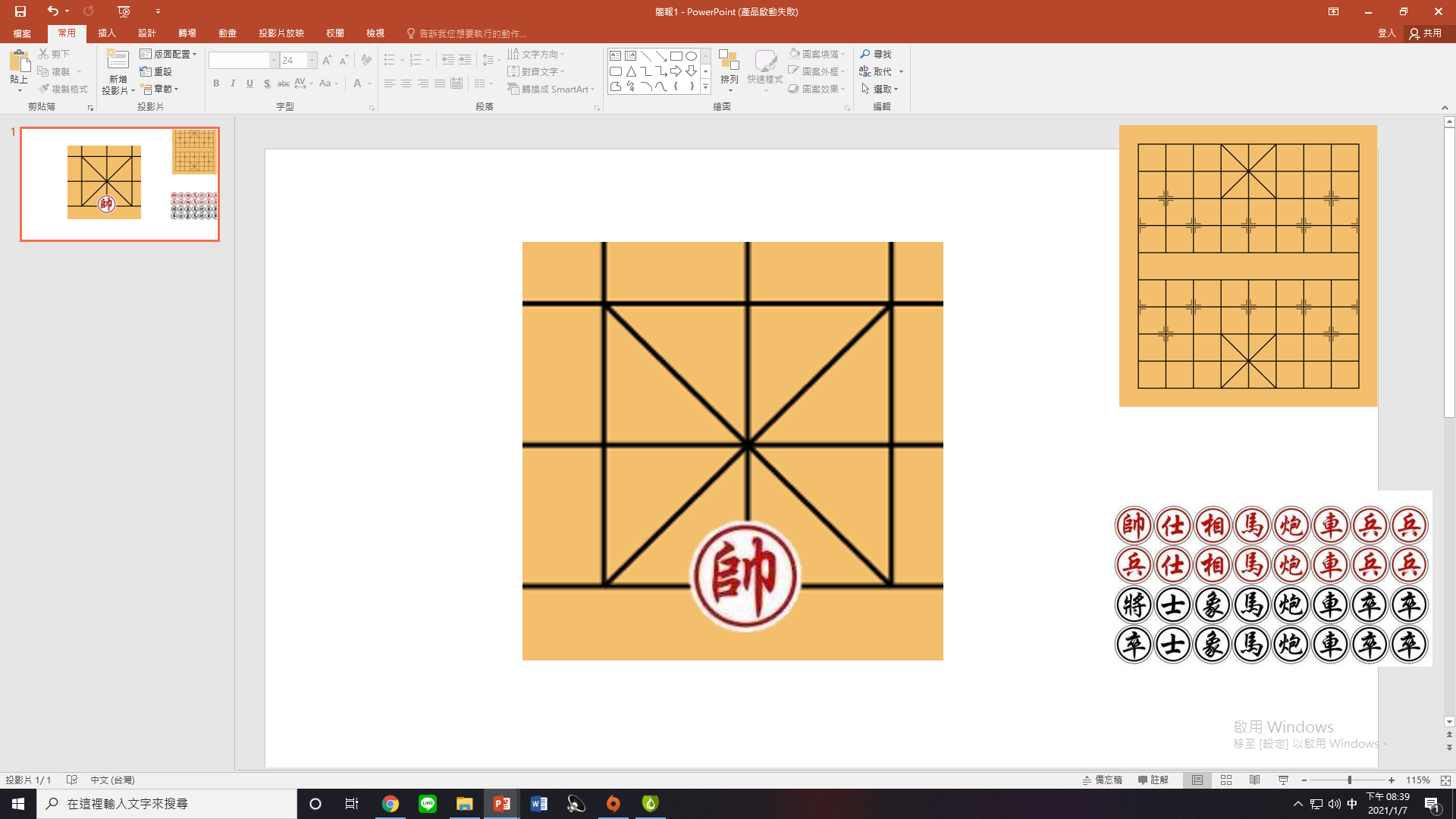 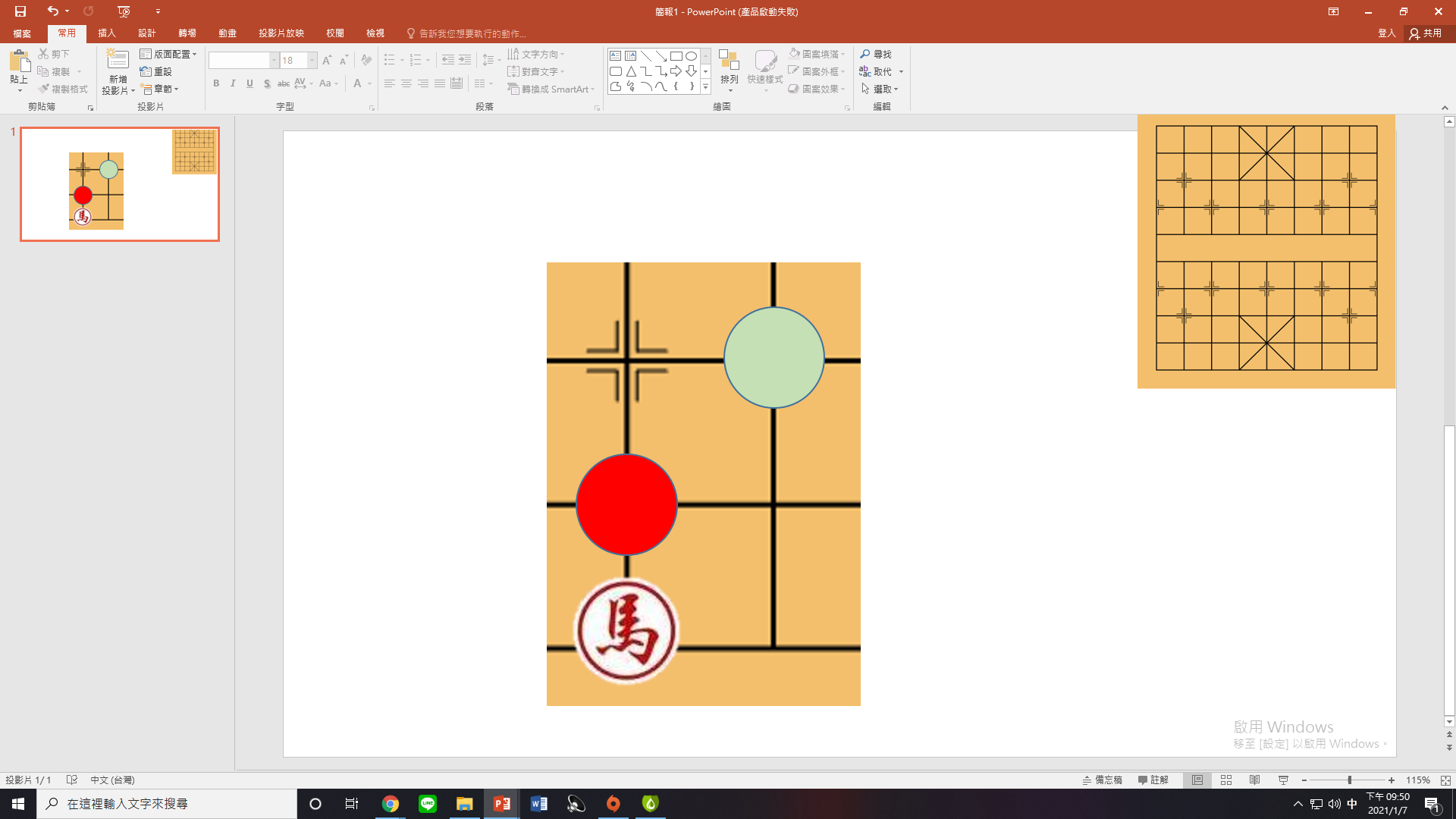 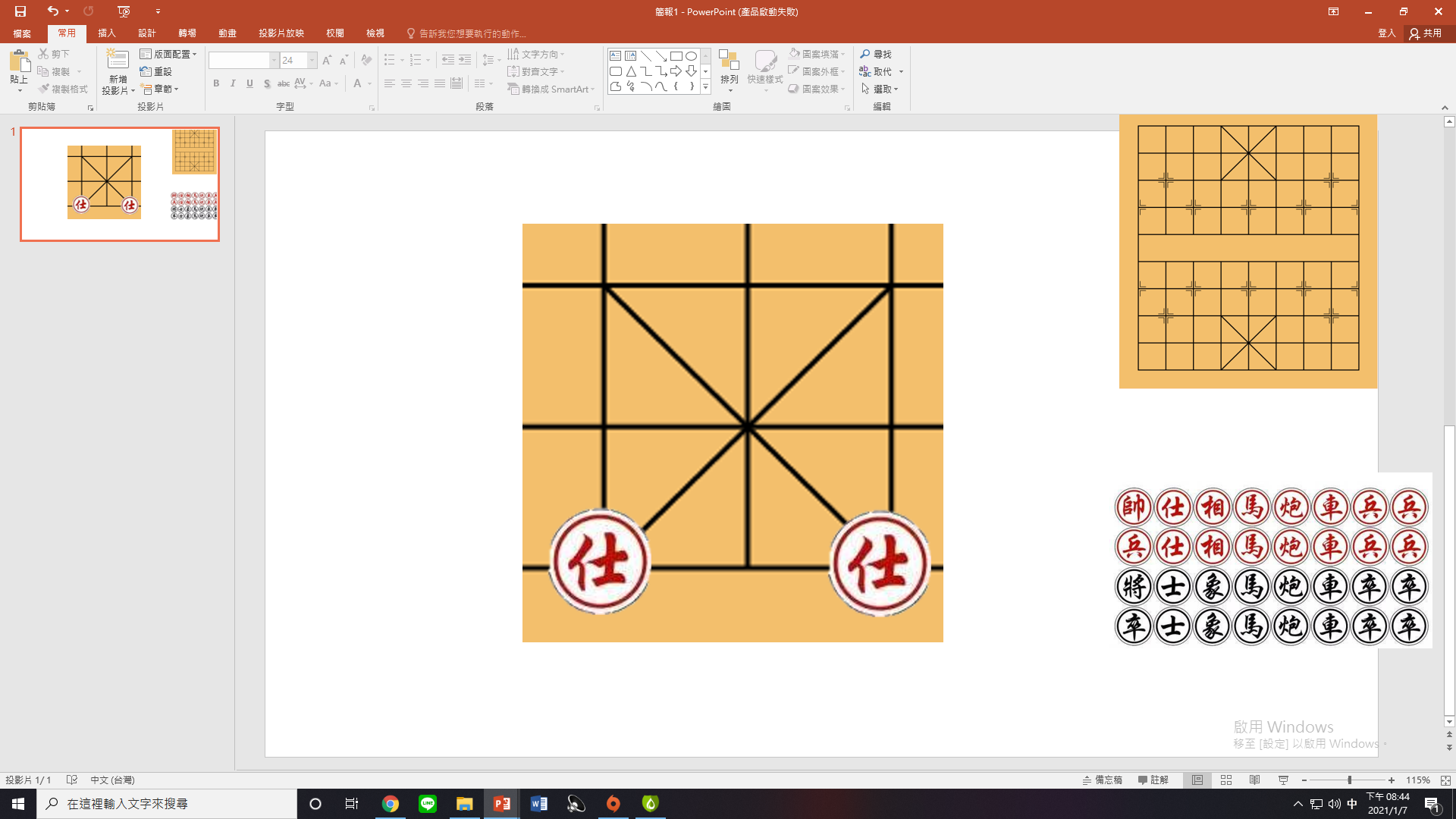 正常玩法
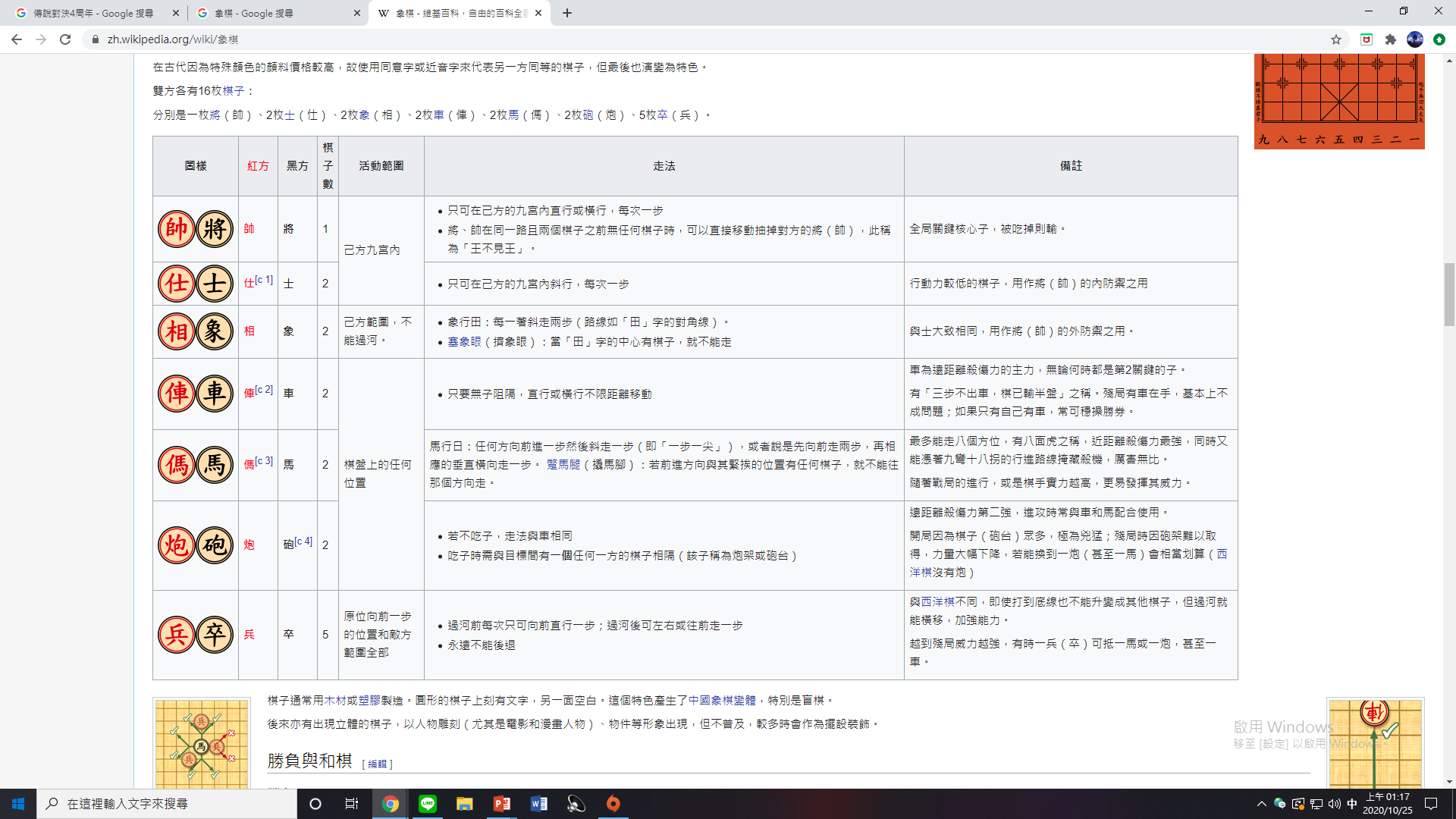 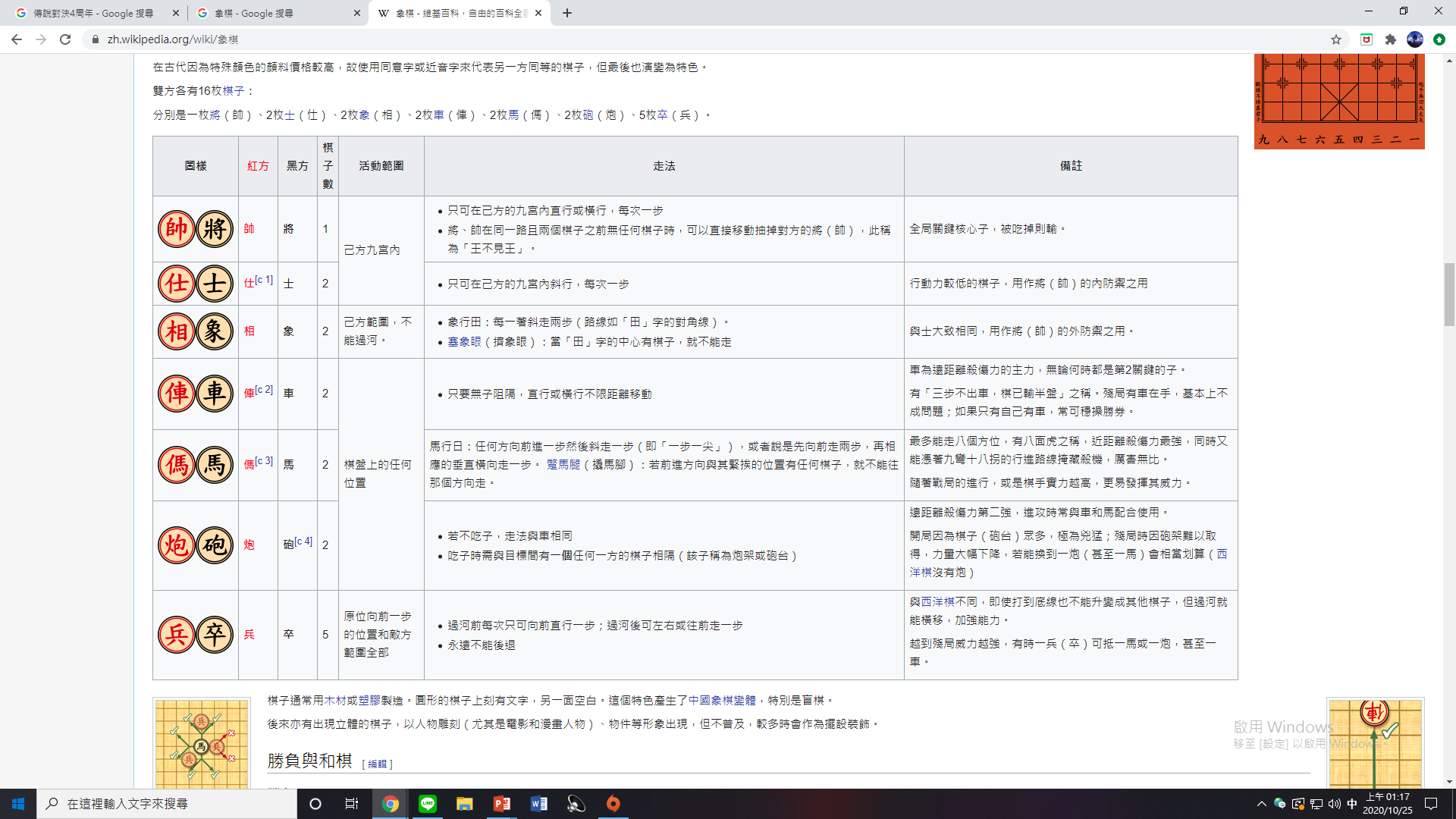 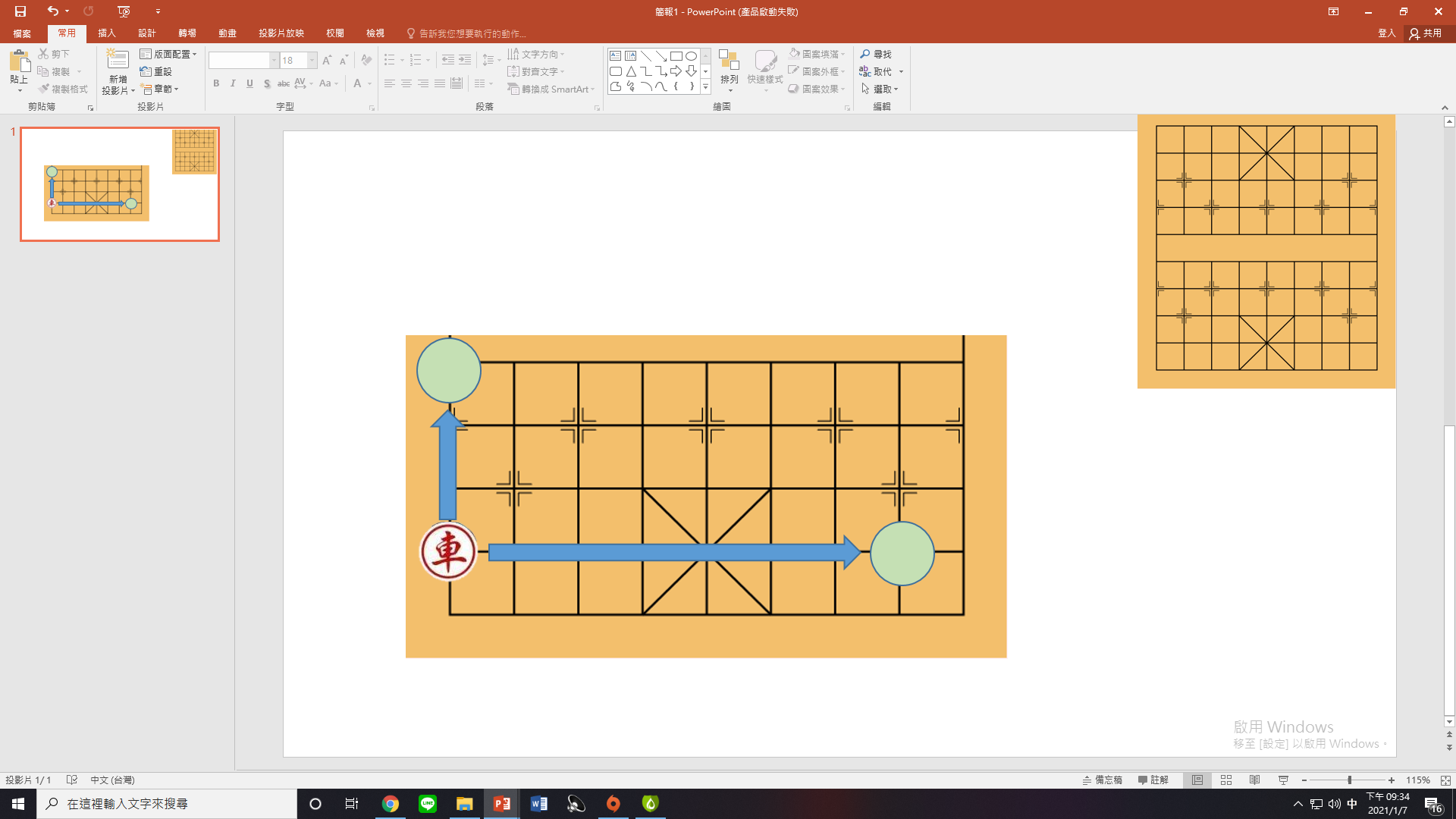 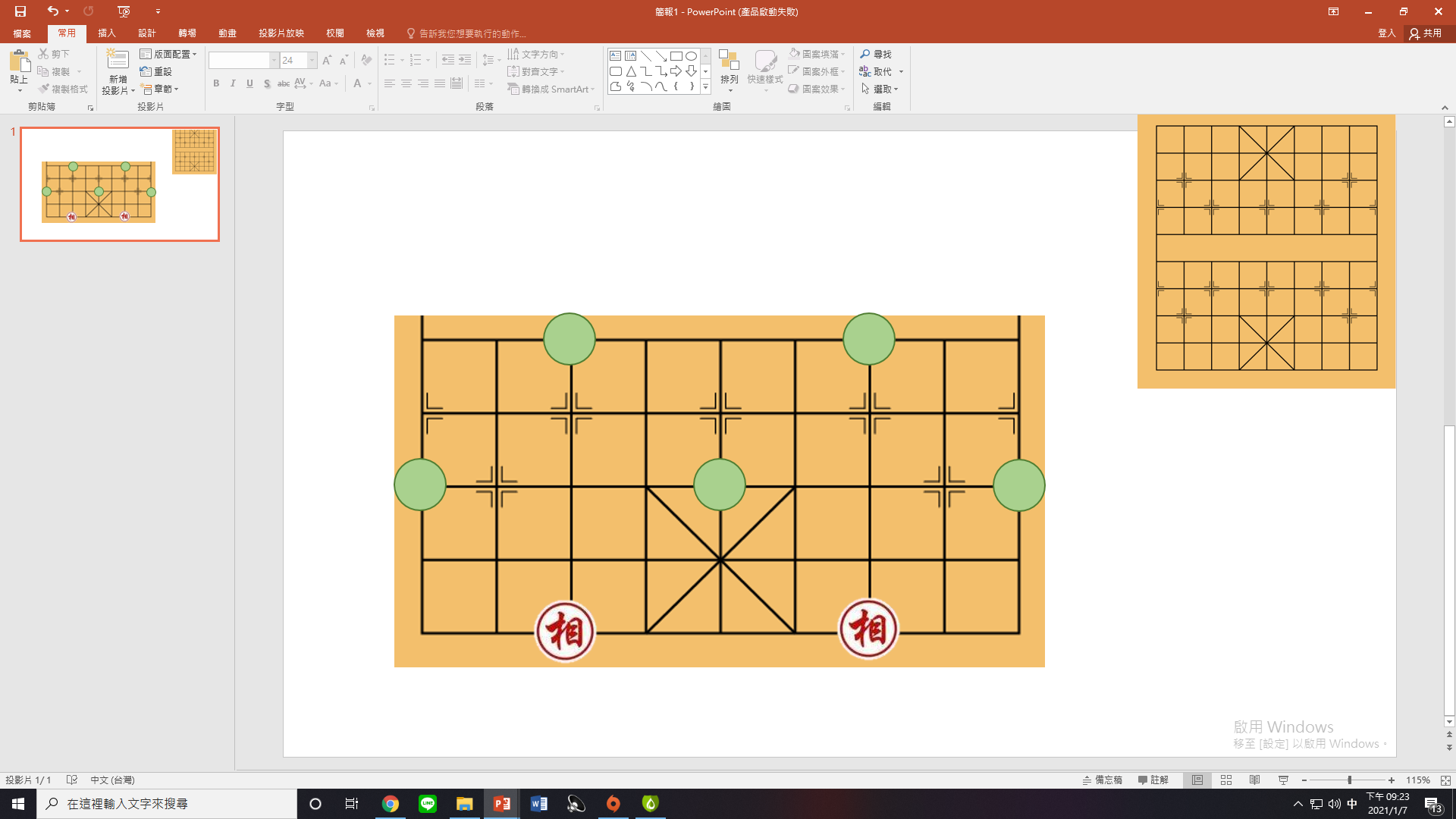 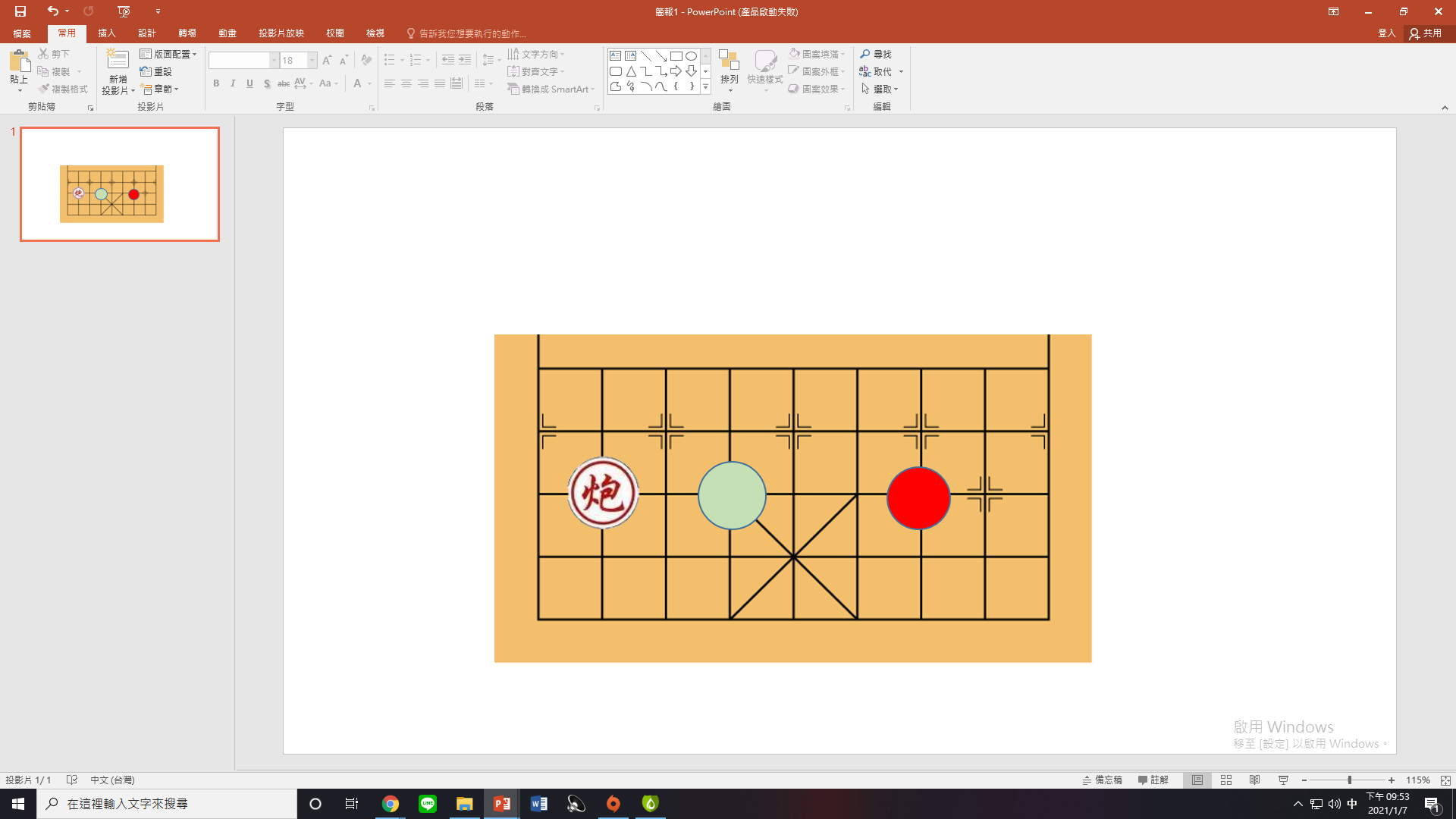 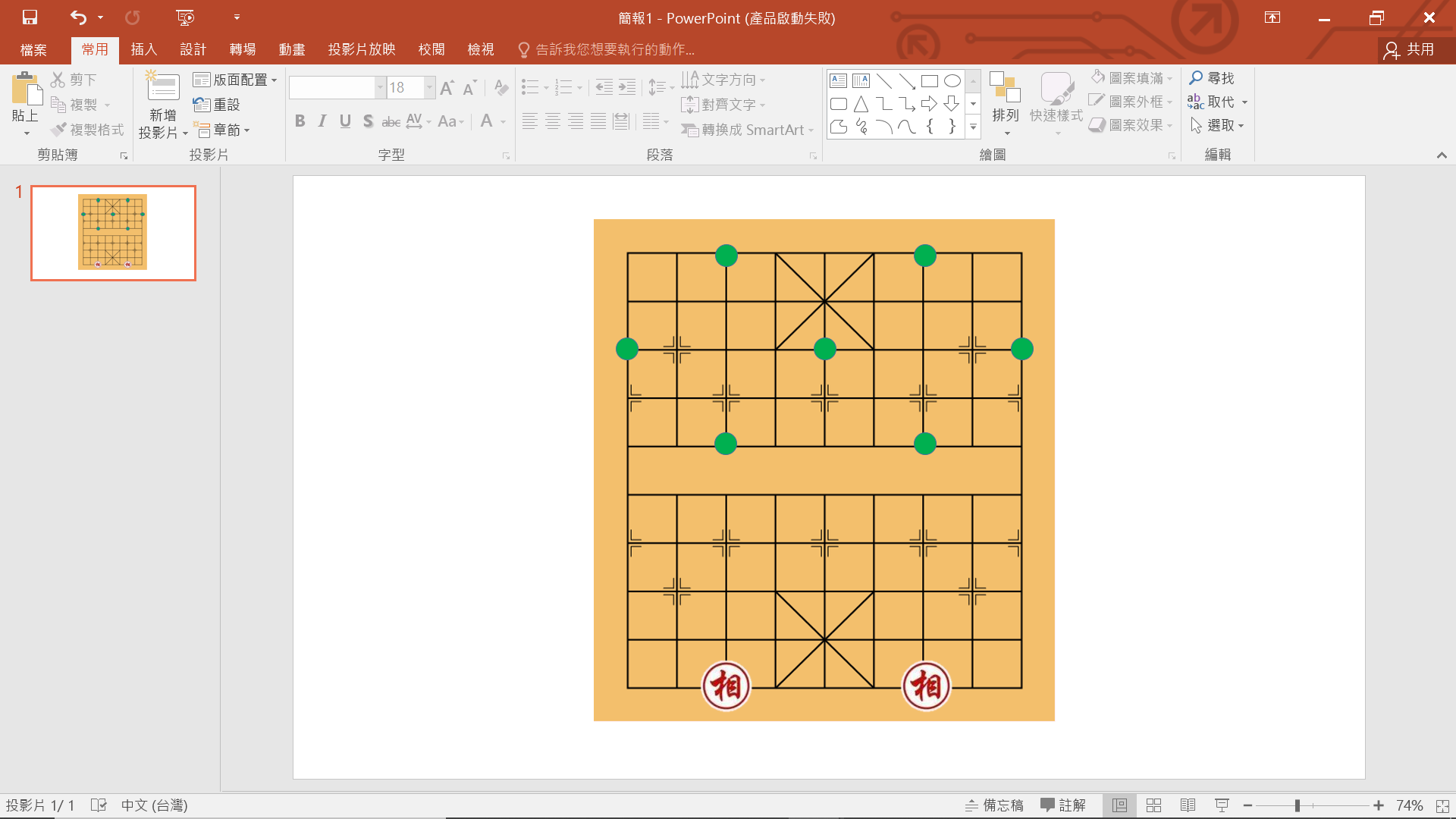 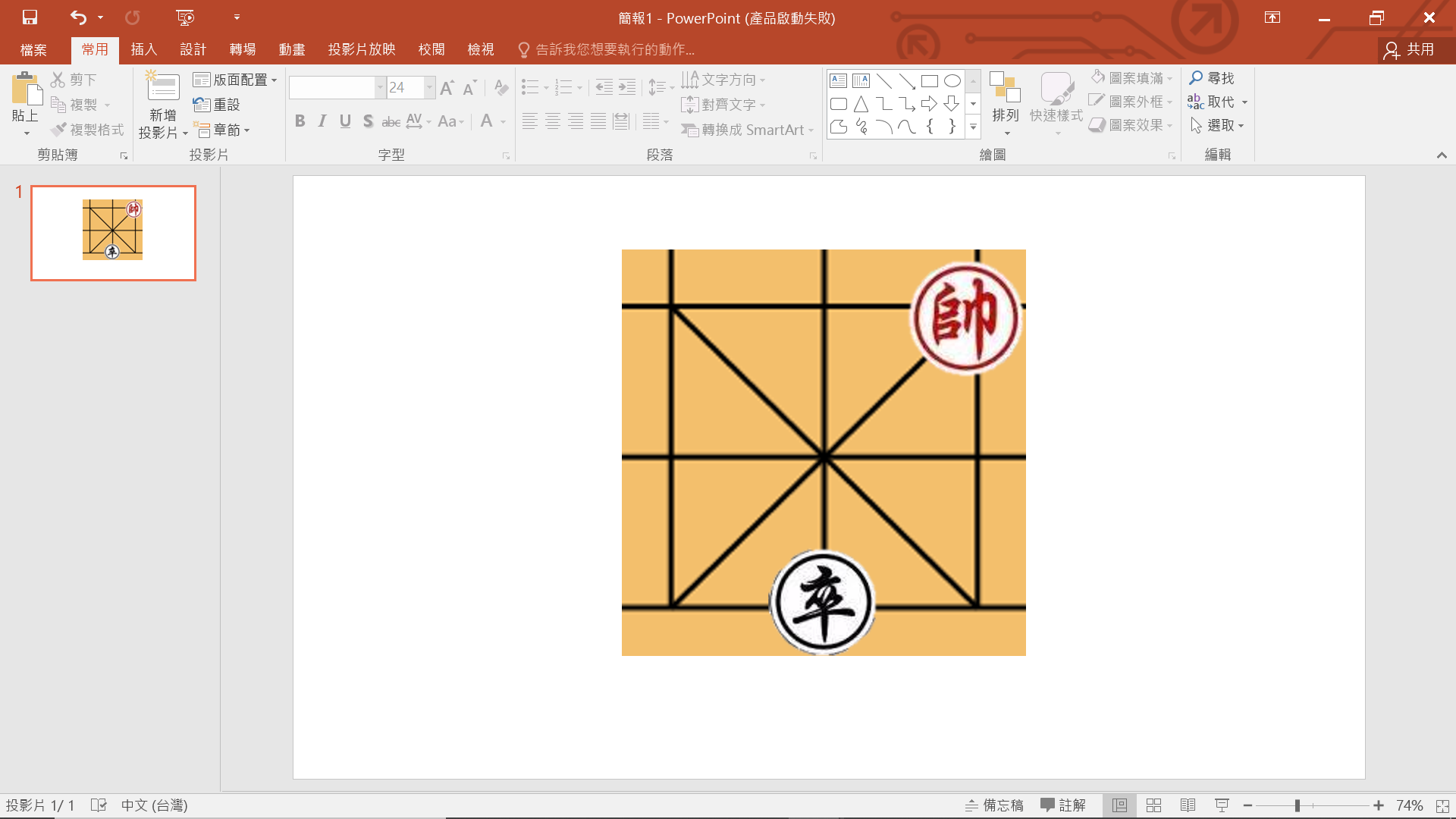 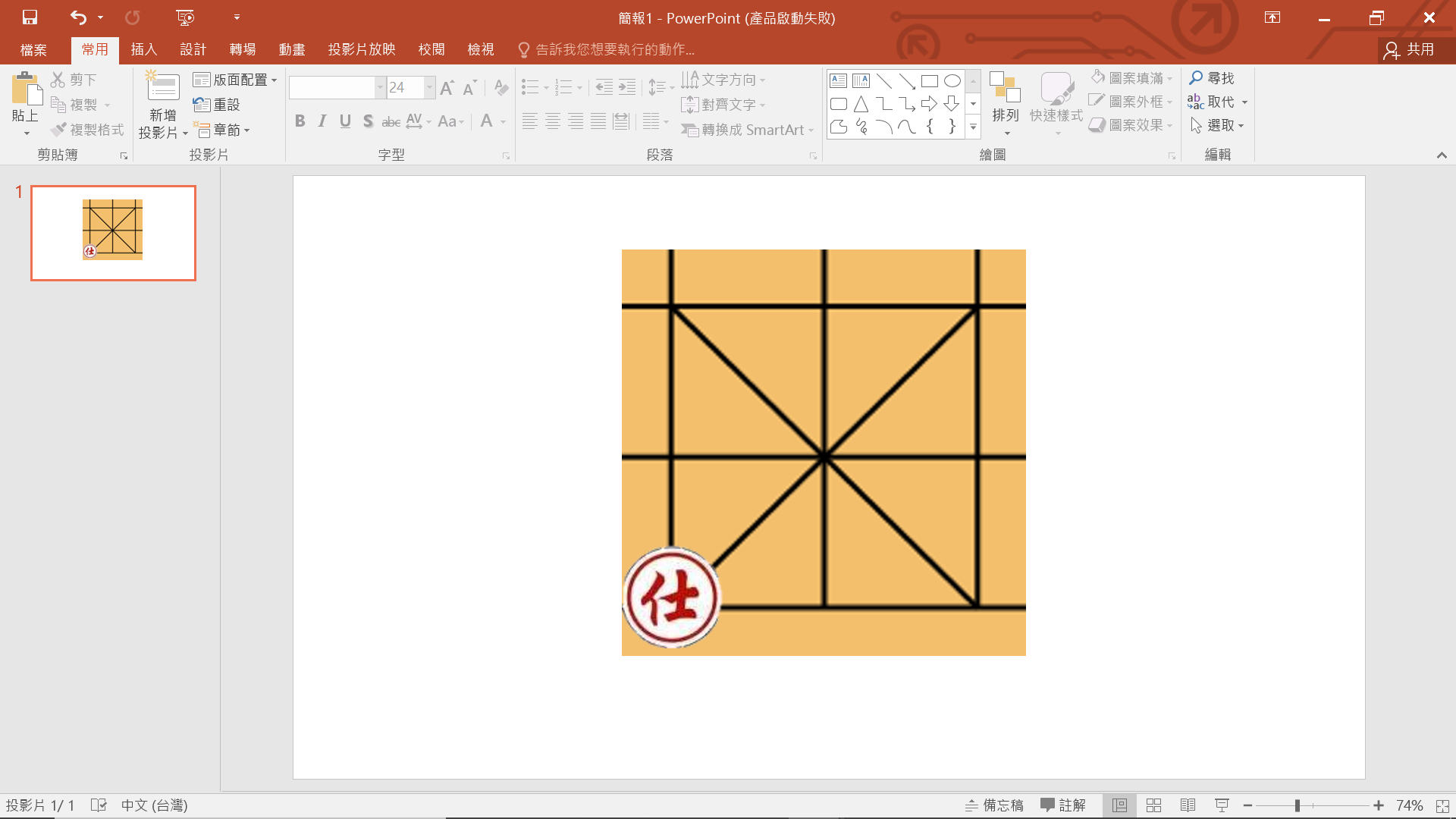 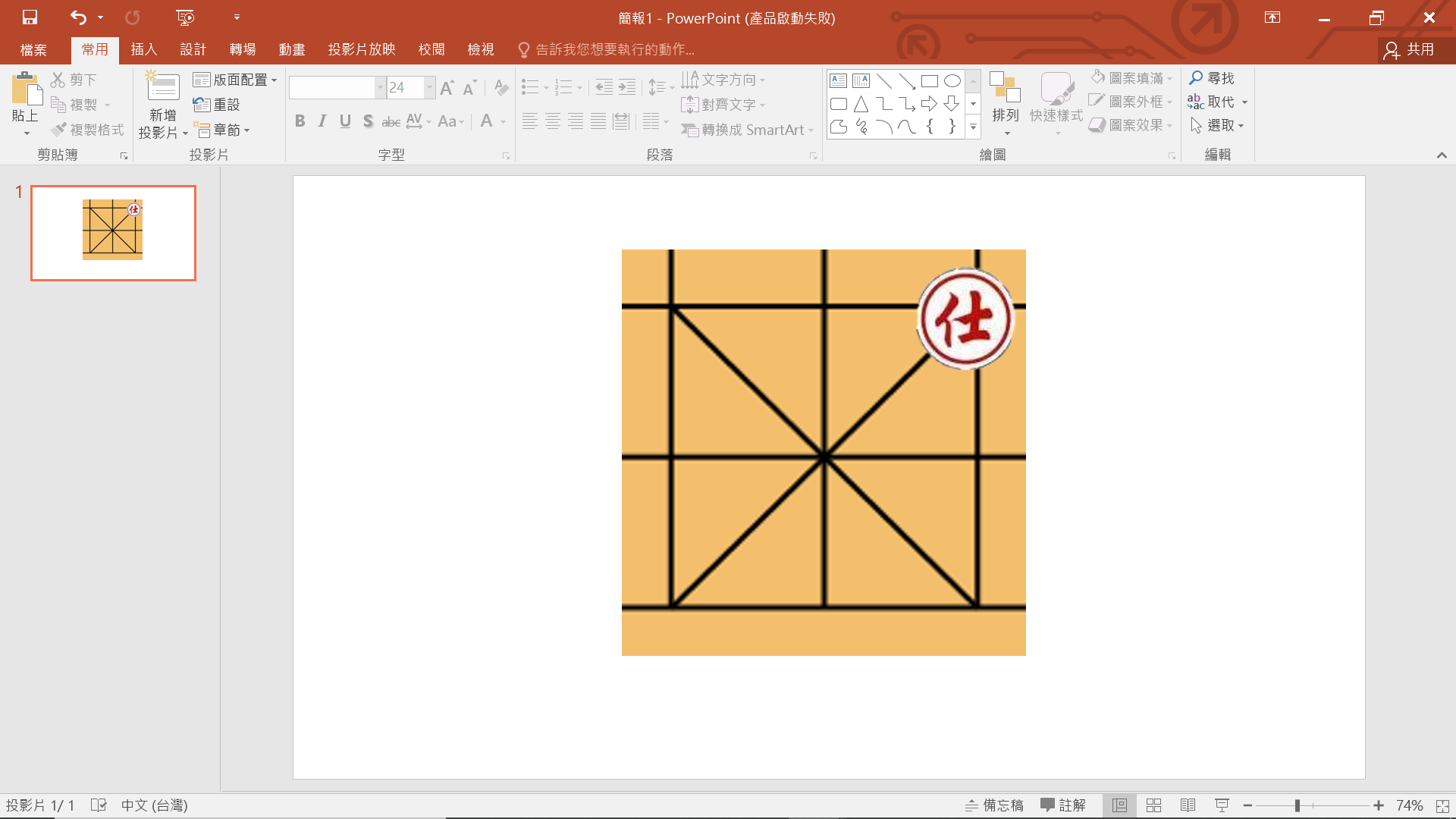 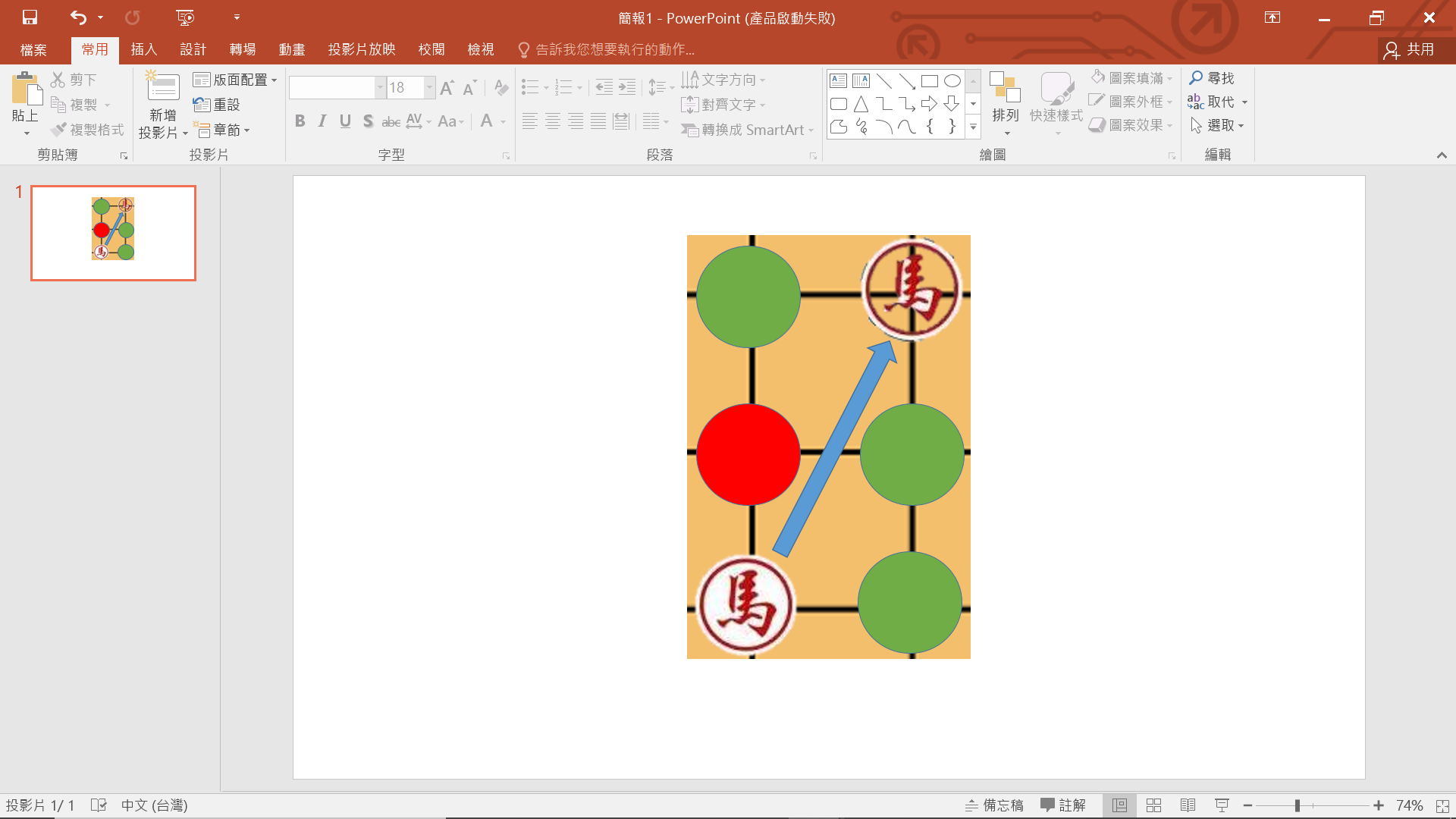 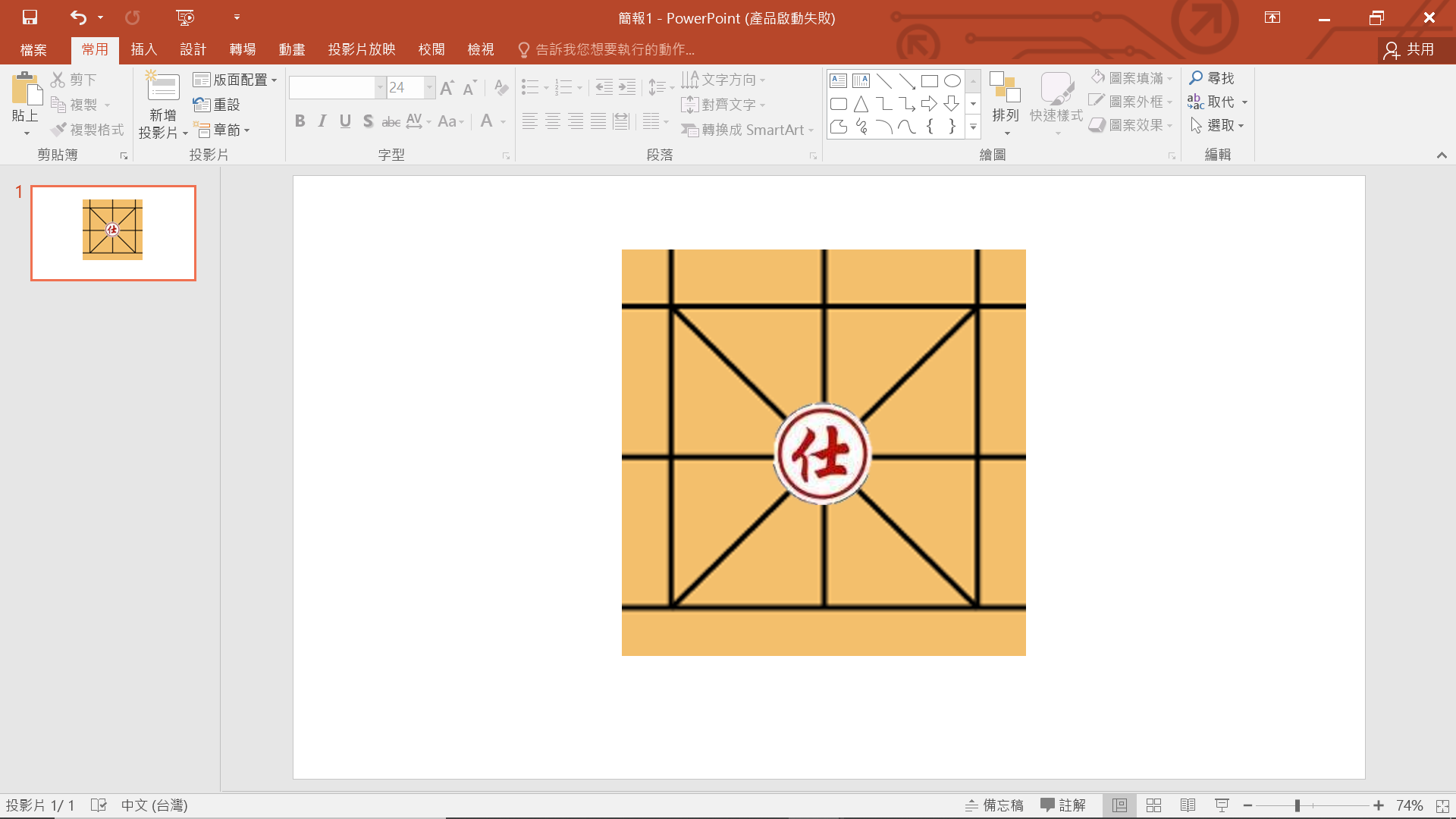 特殊玩法
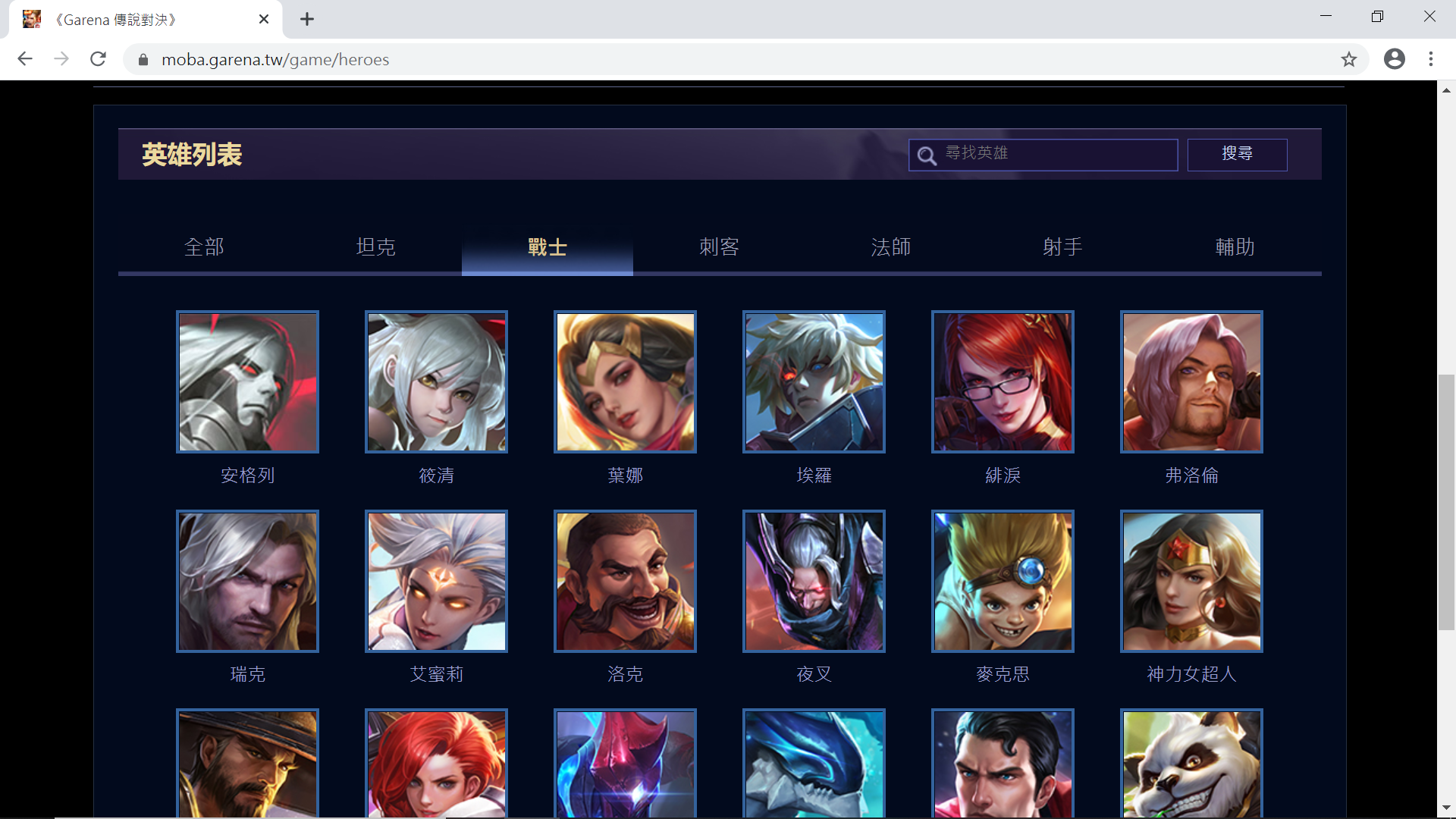 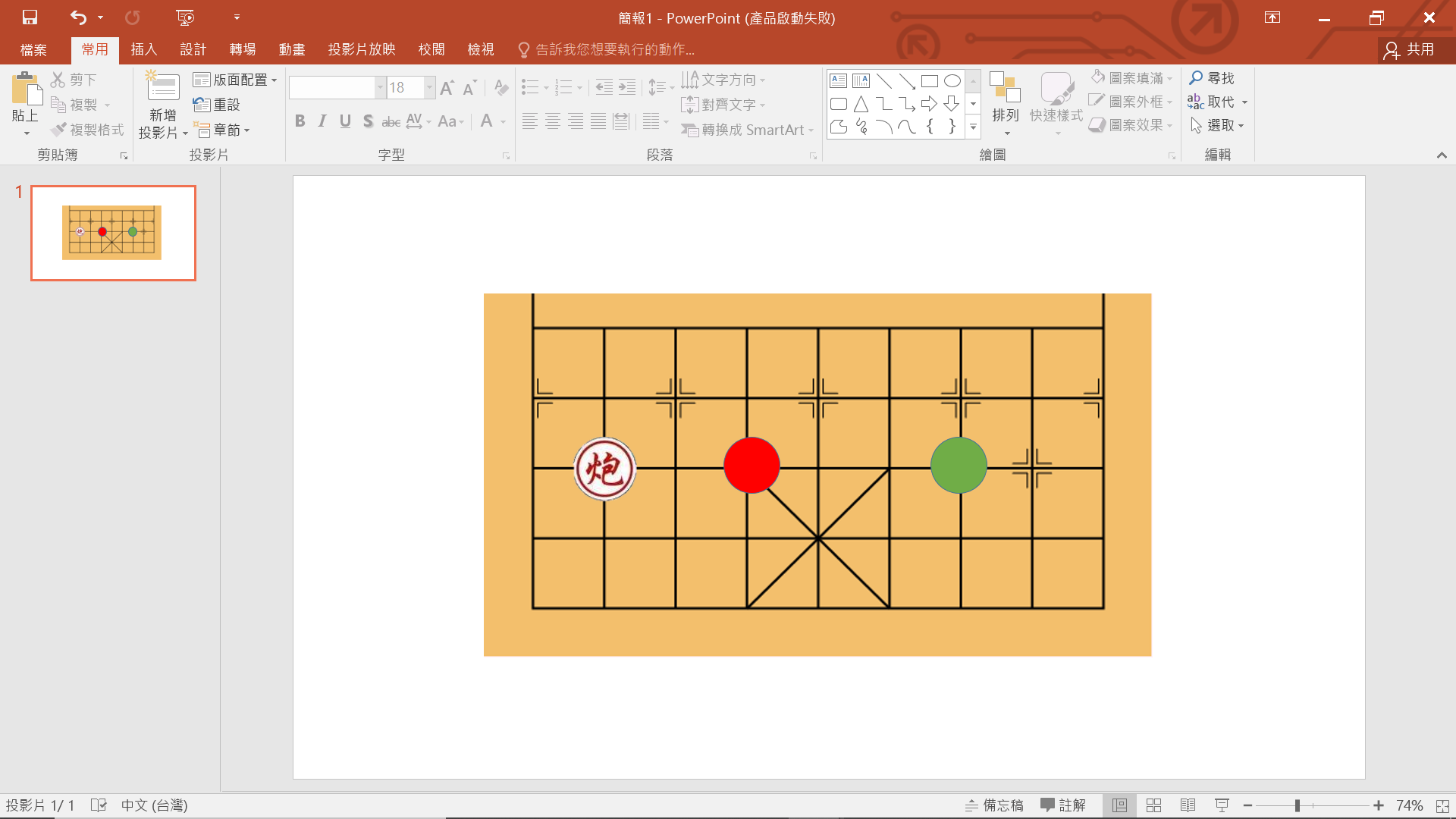 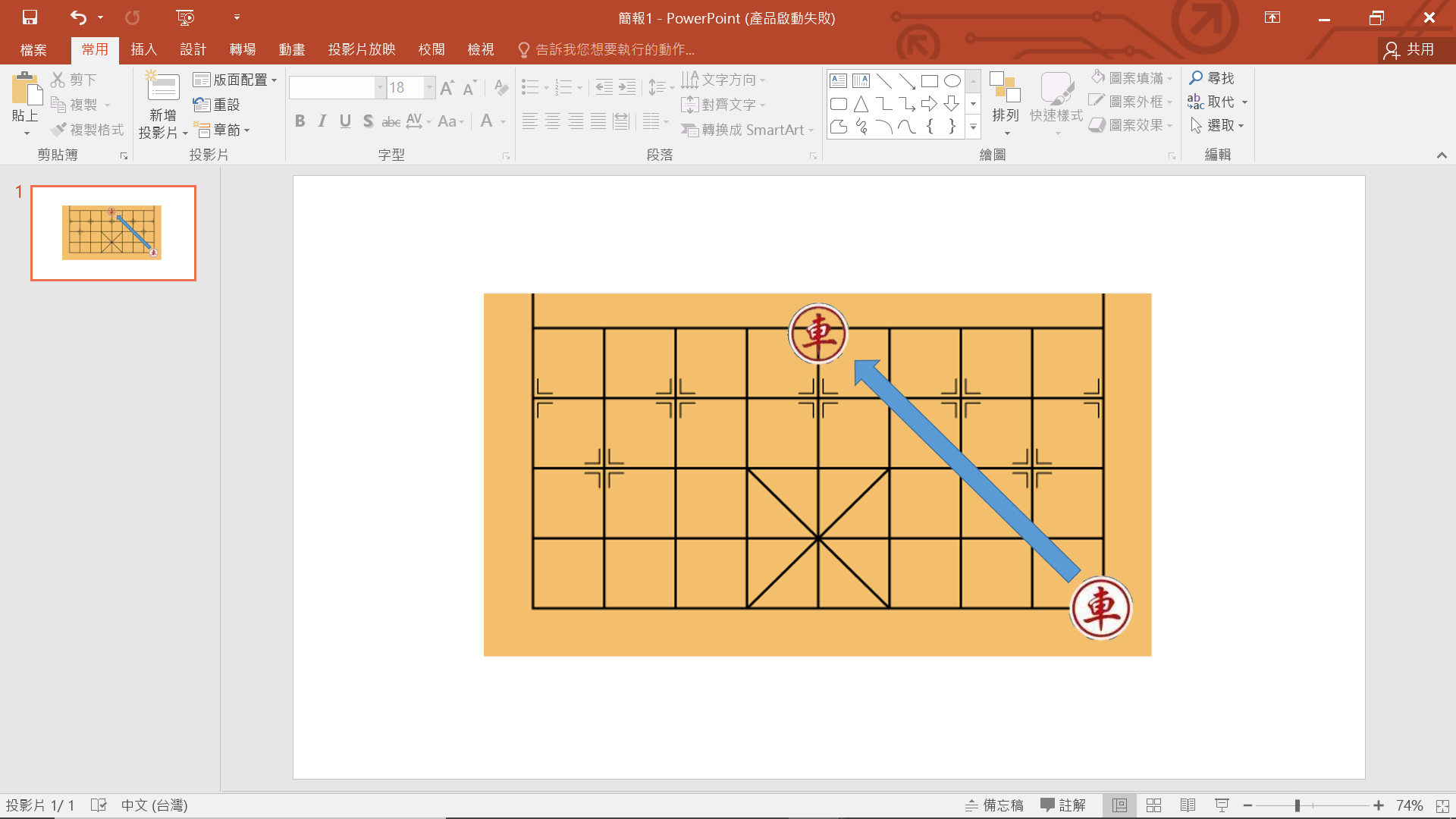 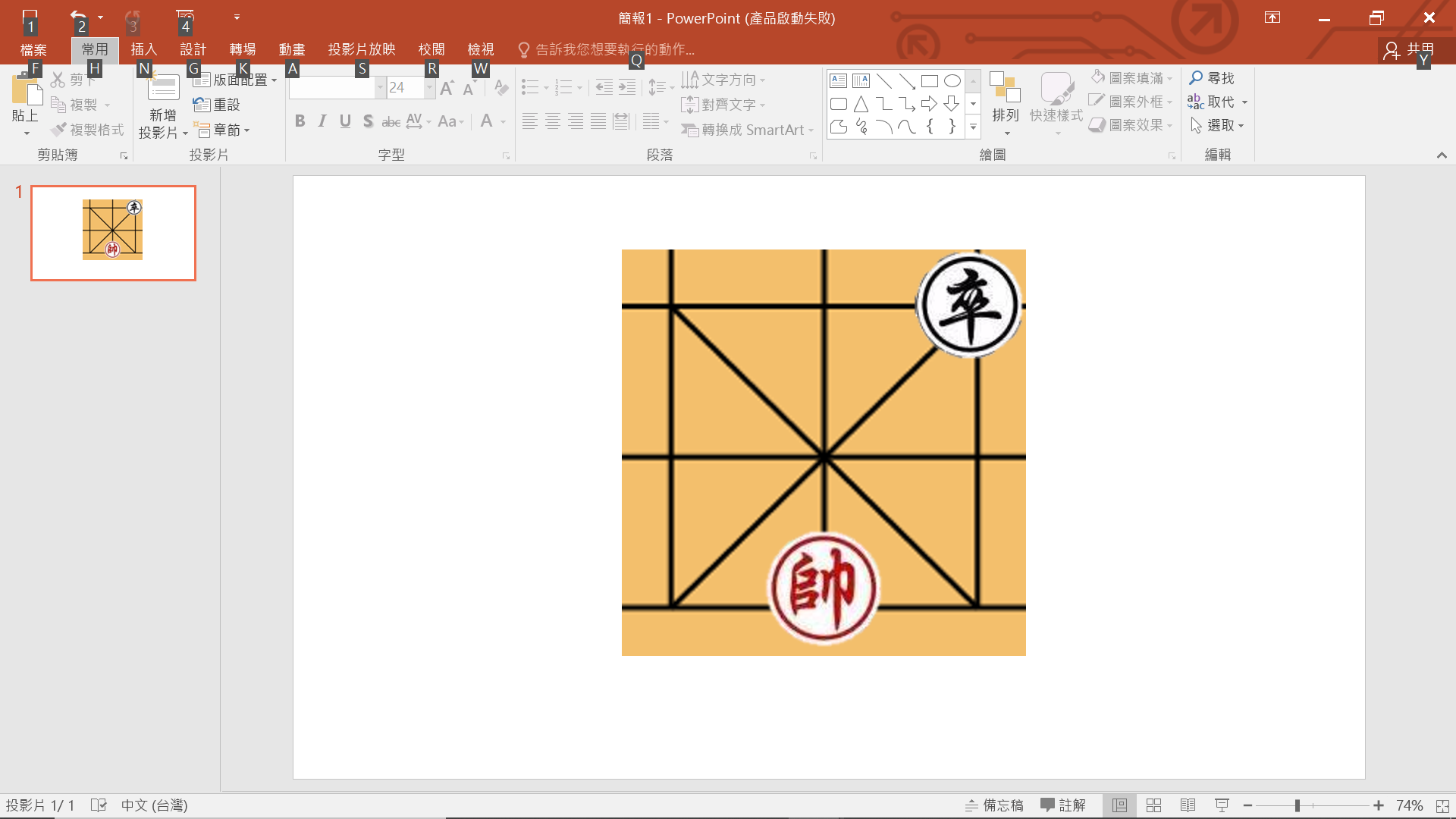 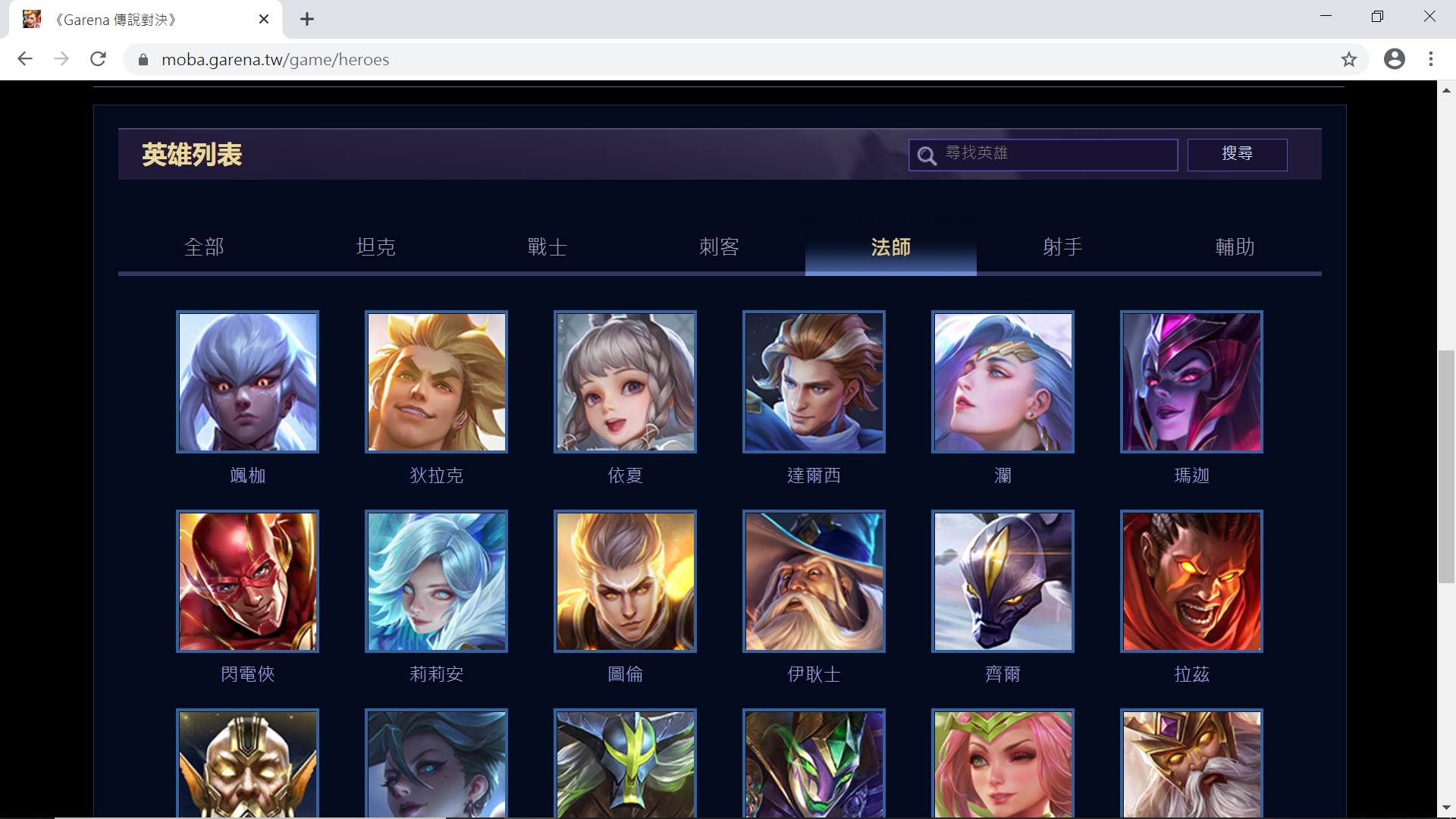 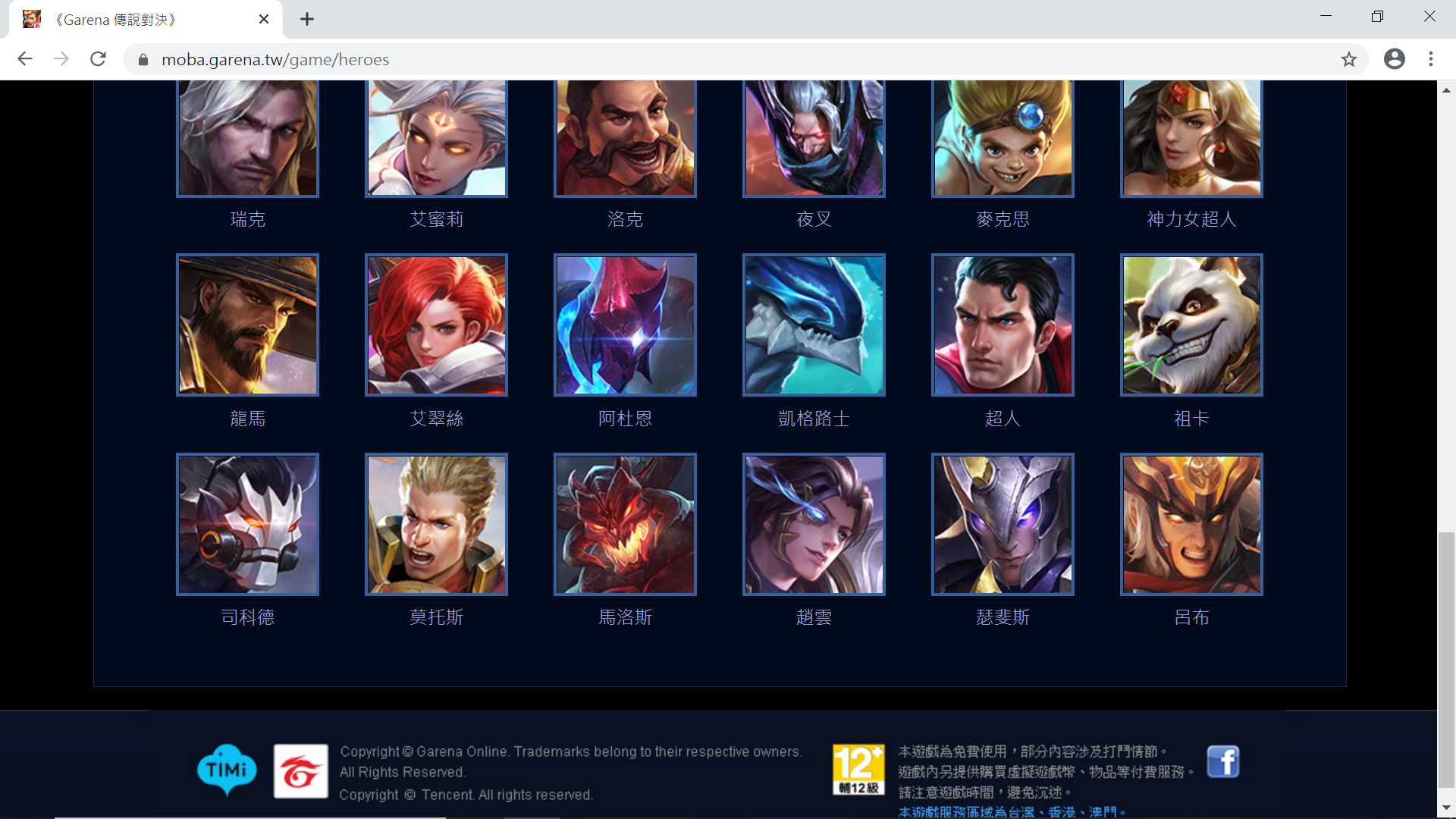 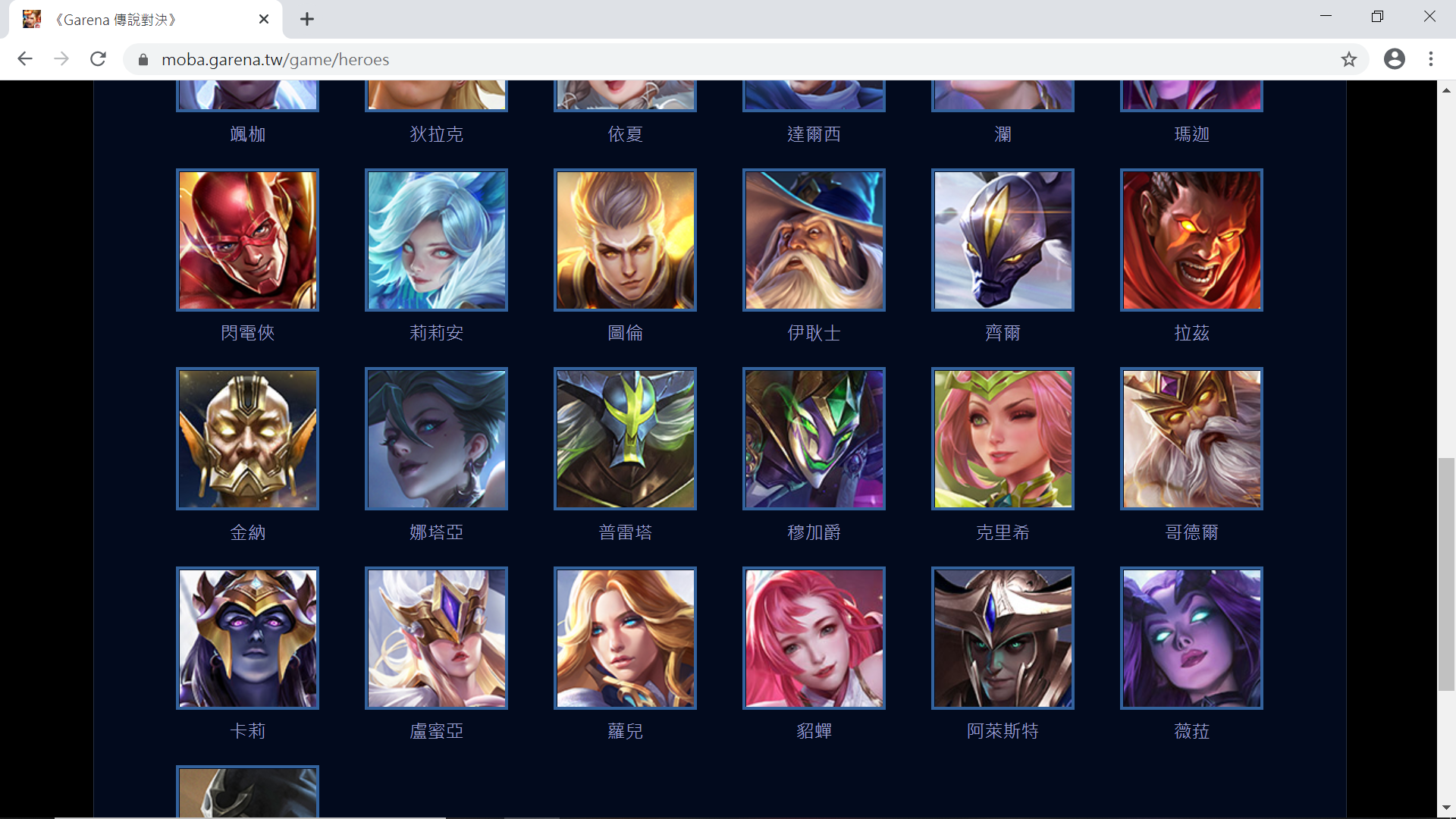 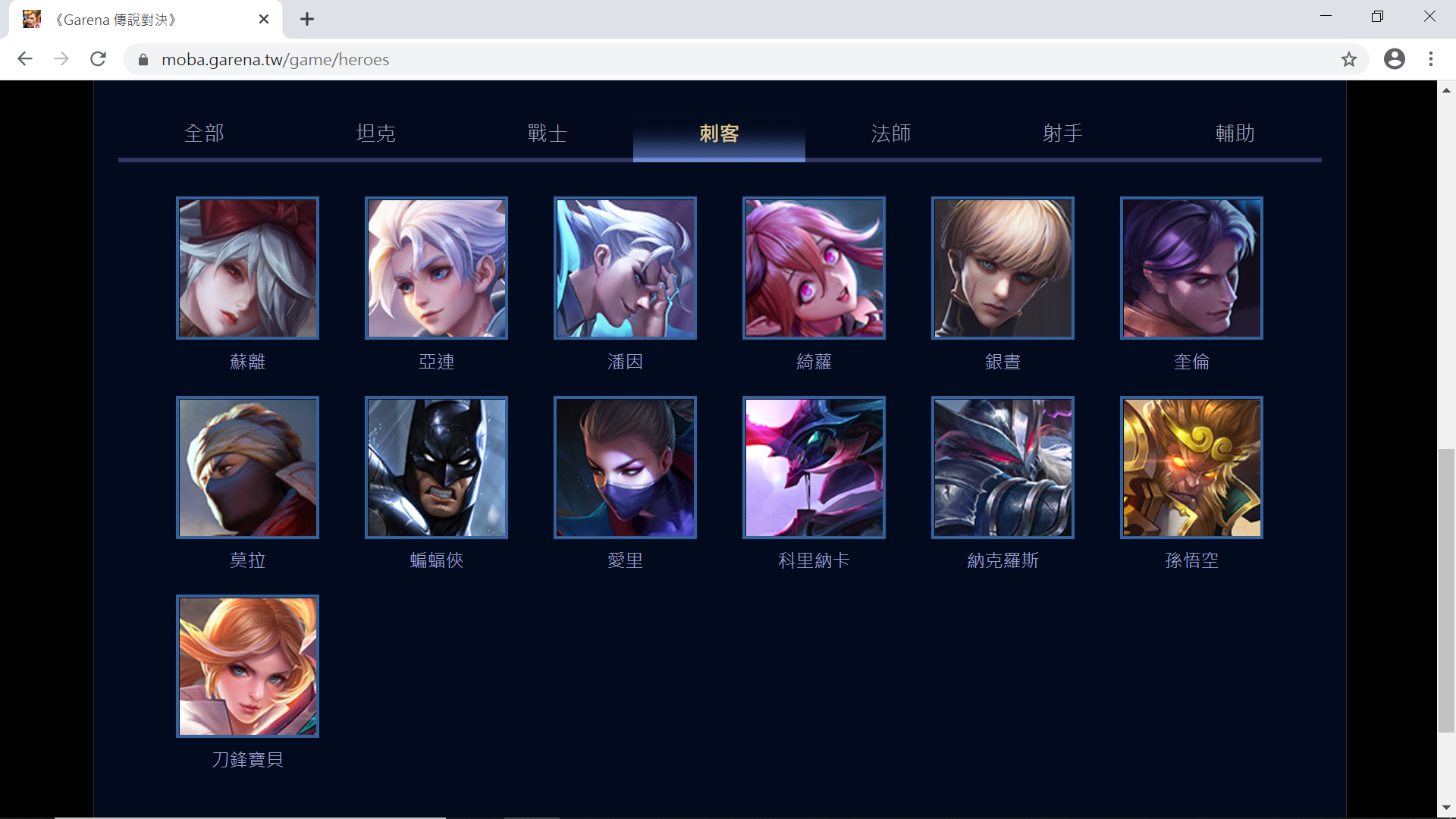 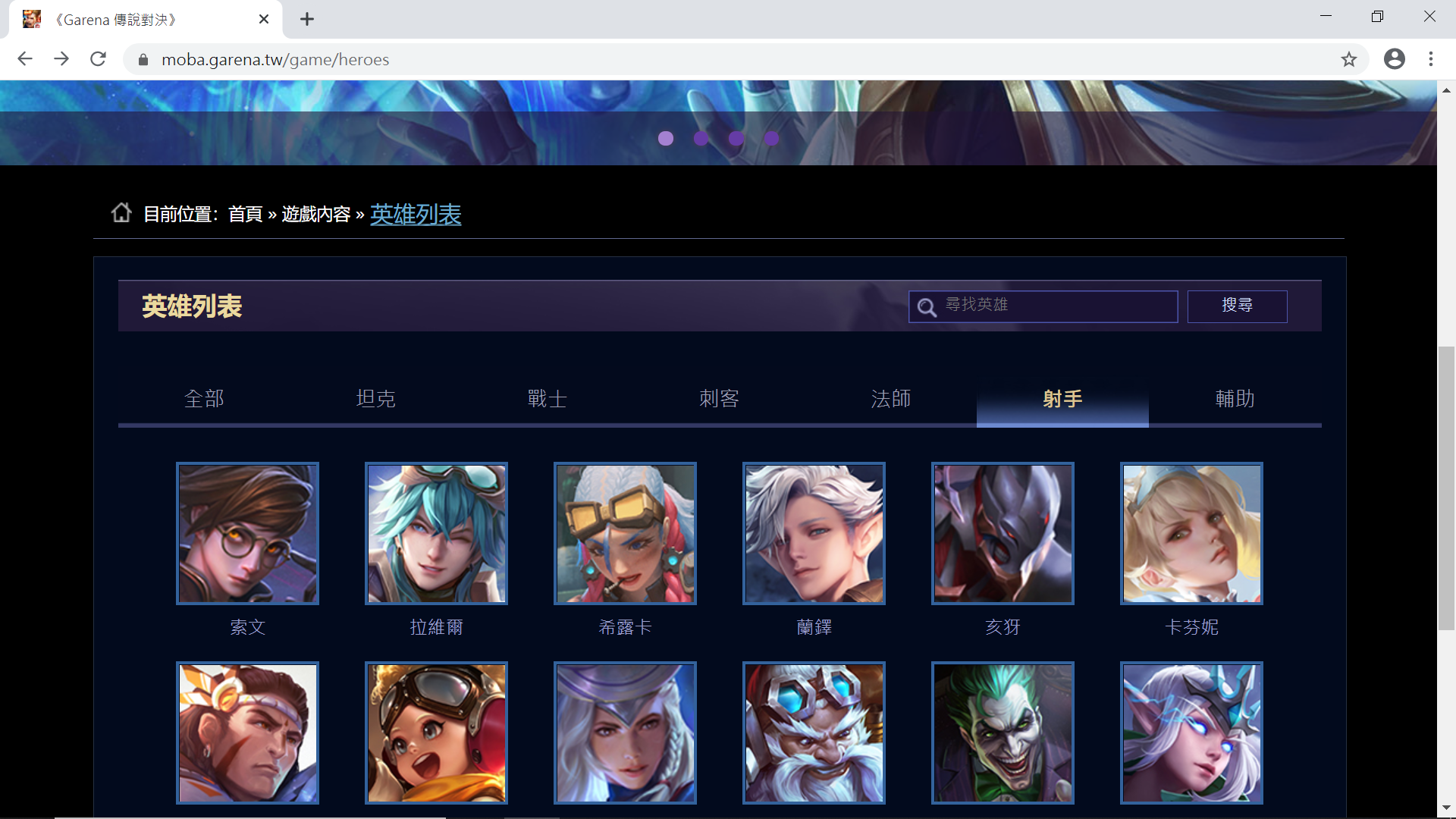 特殊玩法
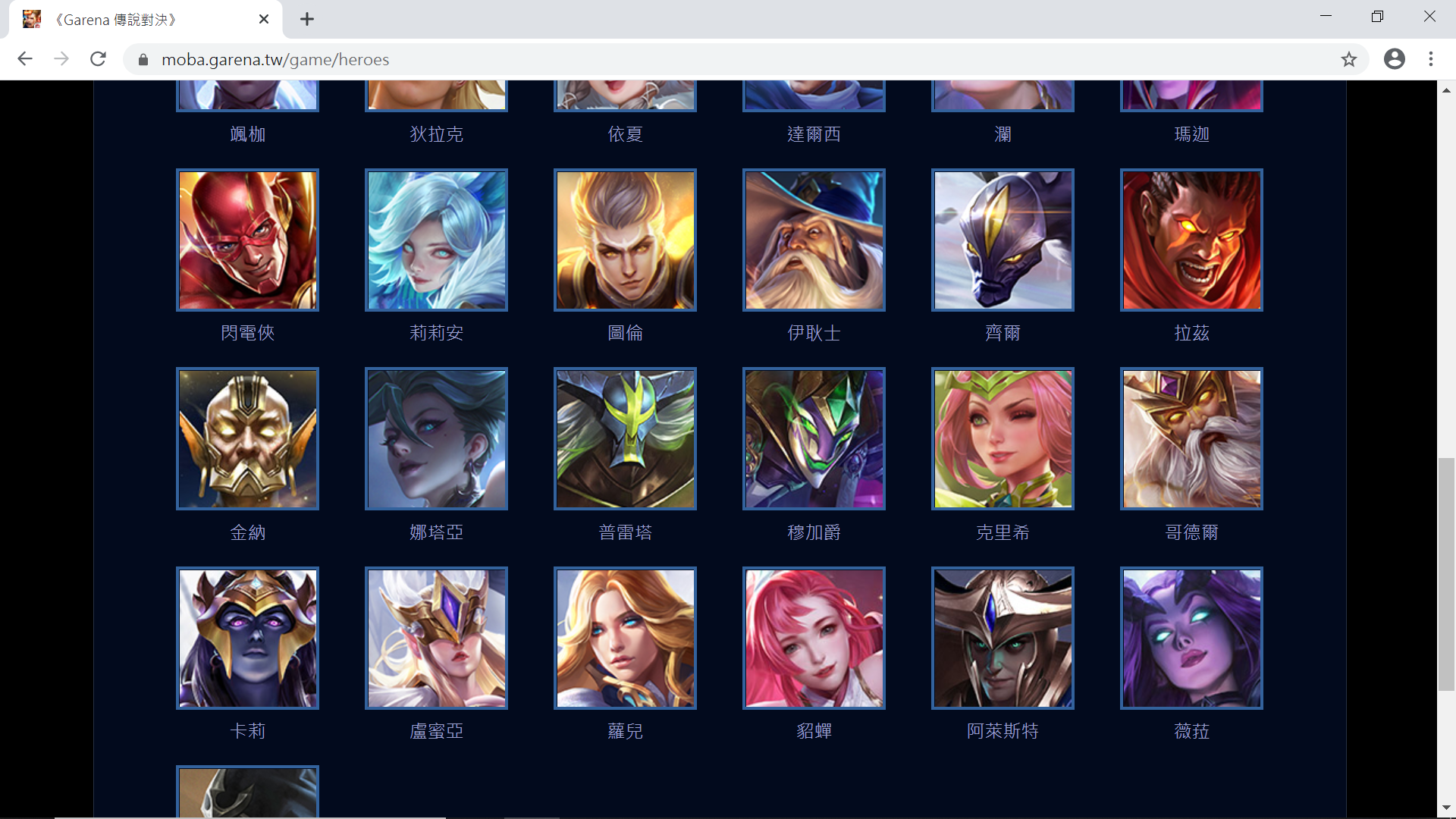 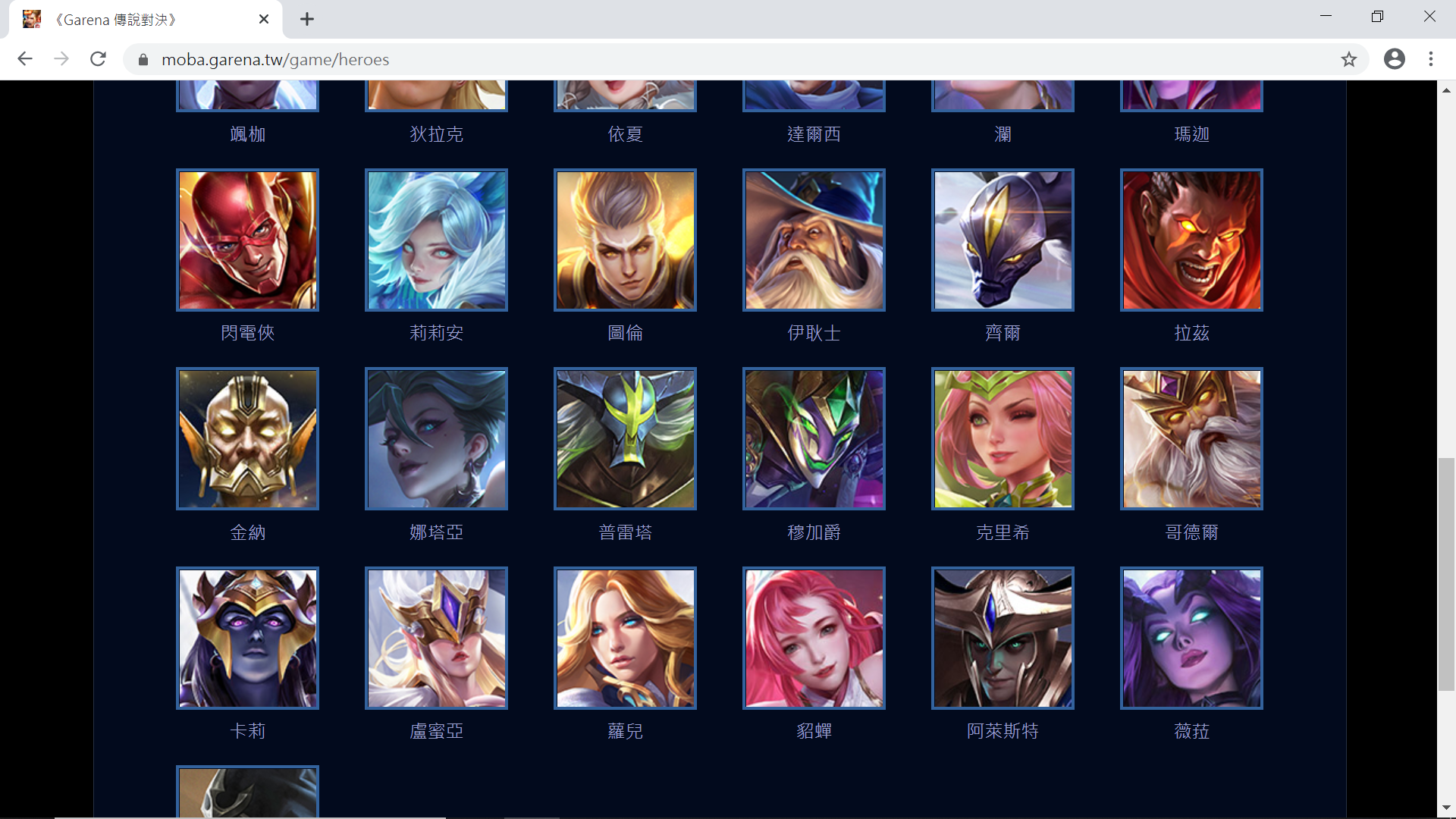 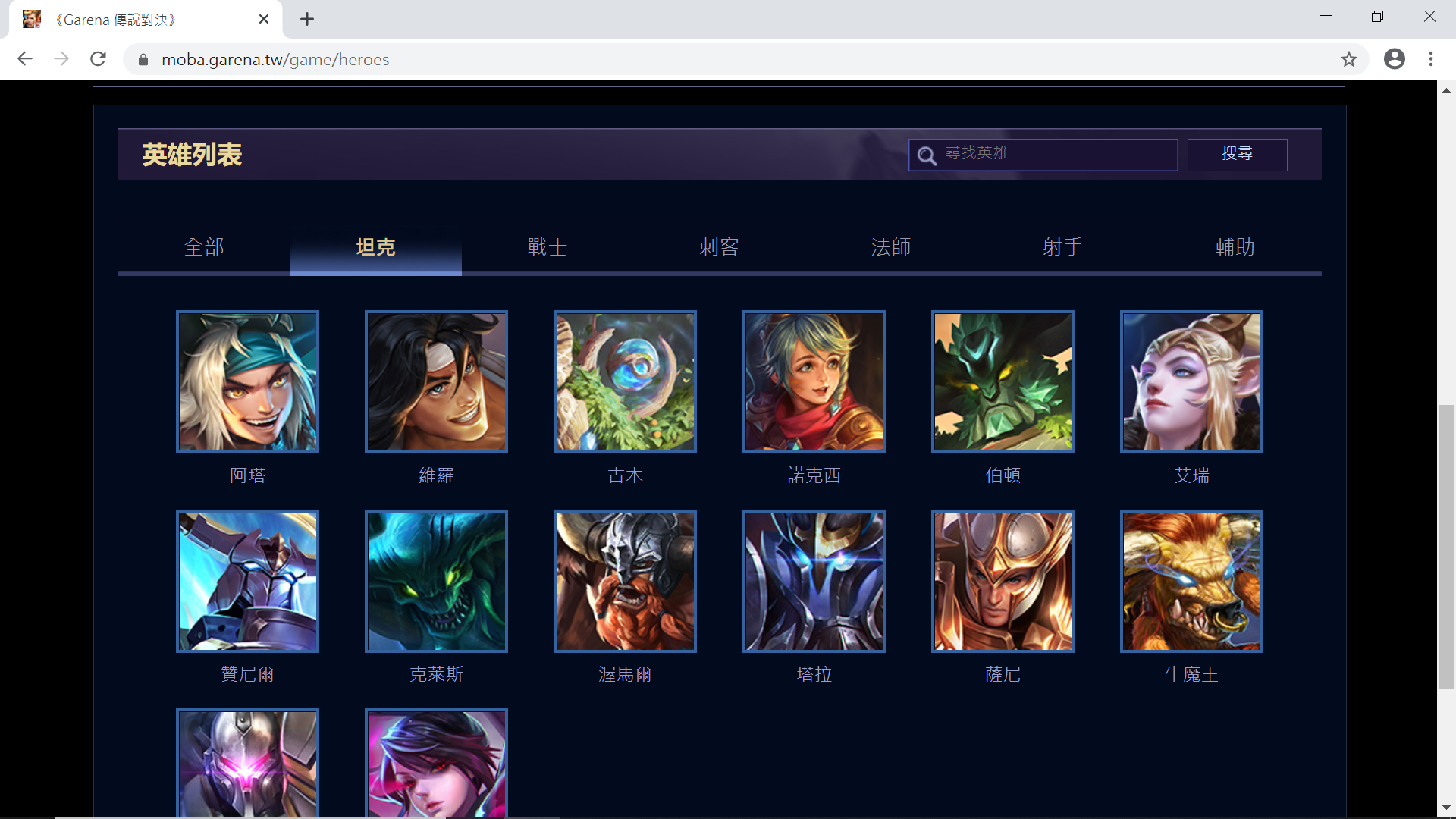 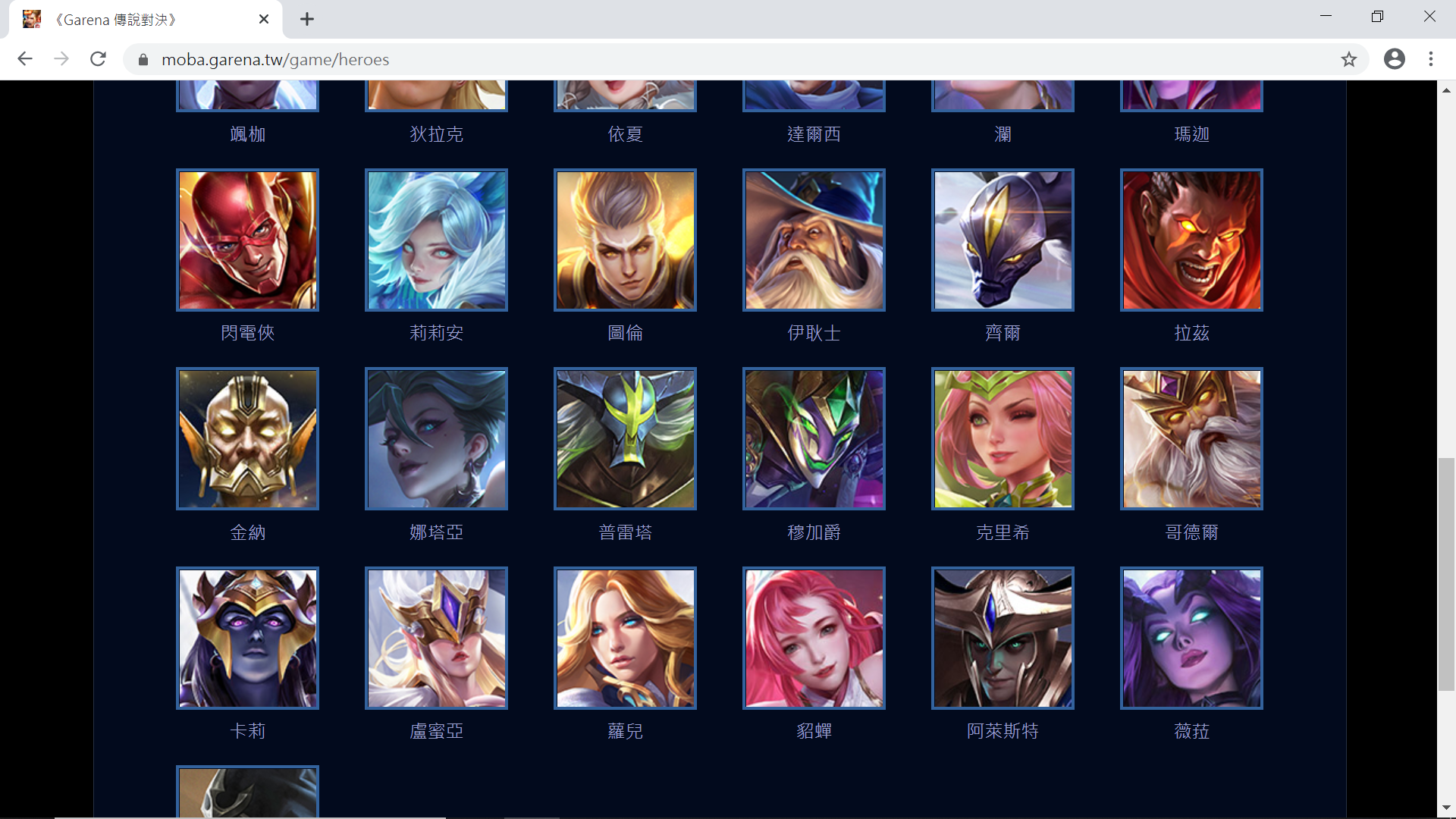 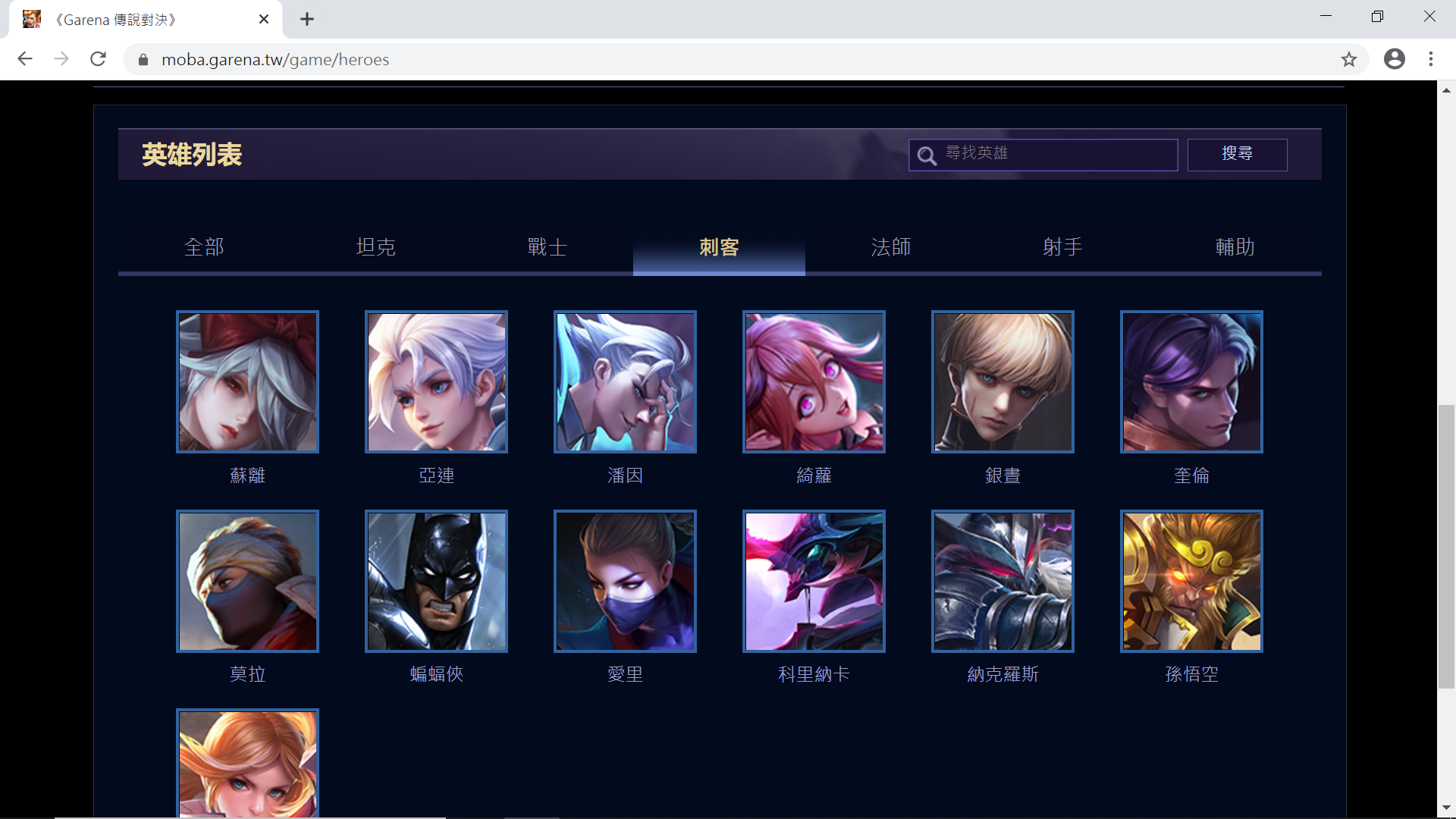 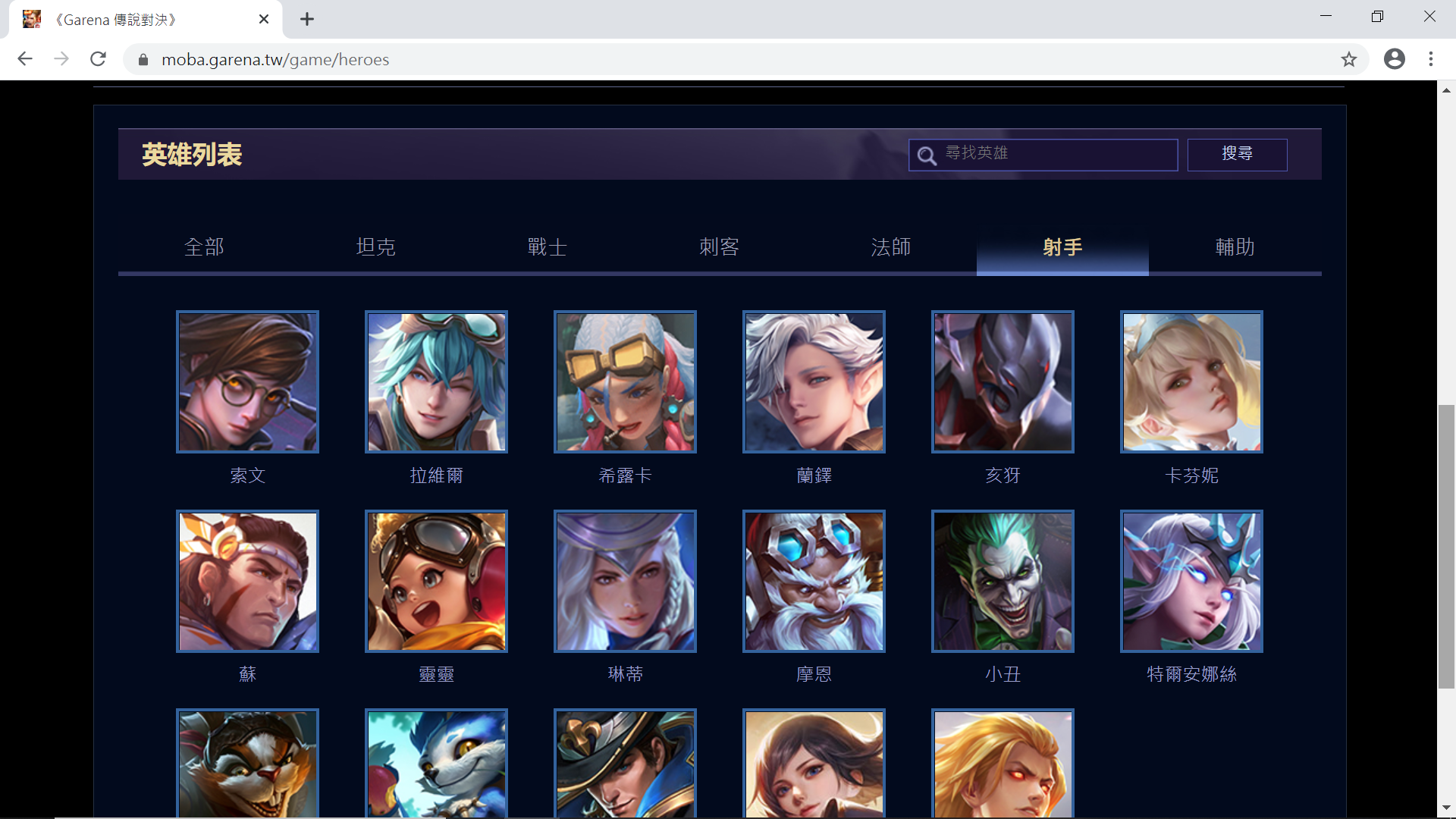 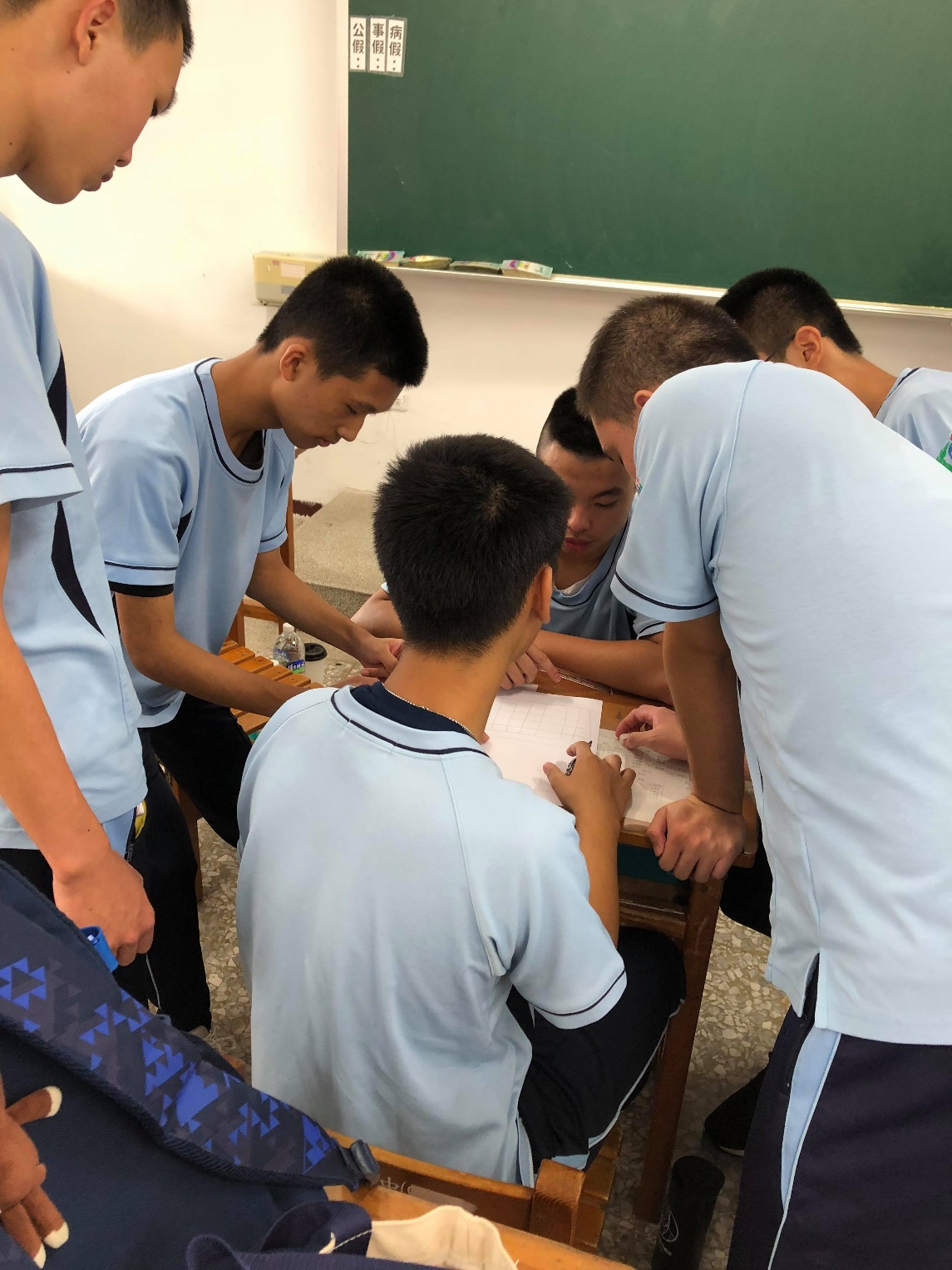 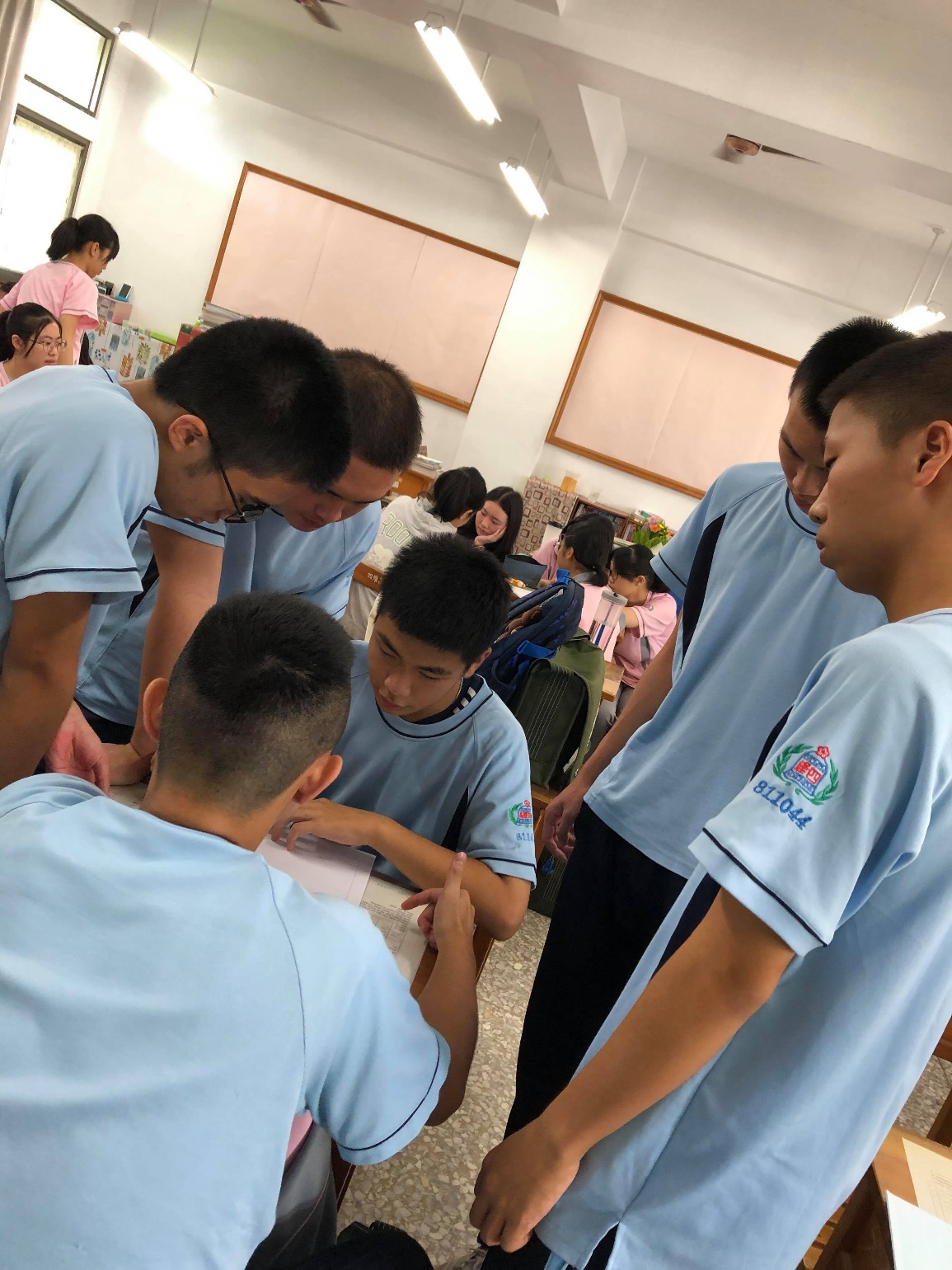 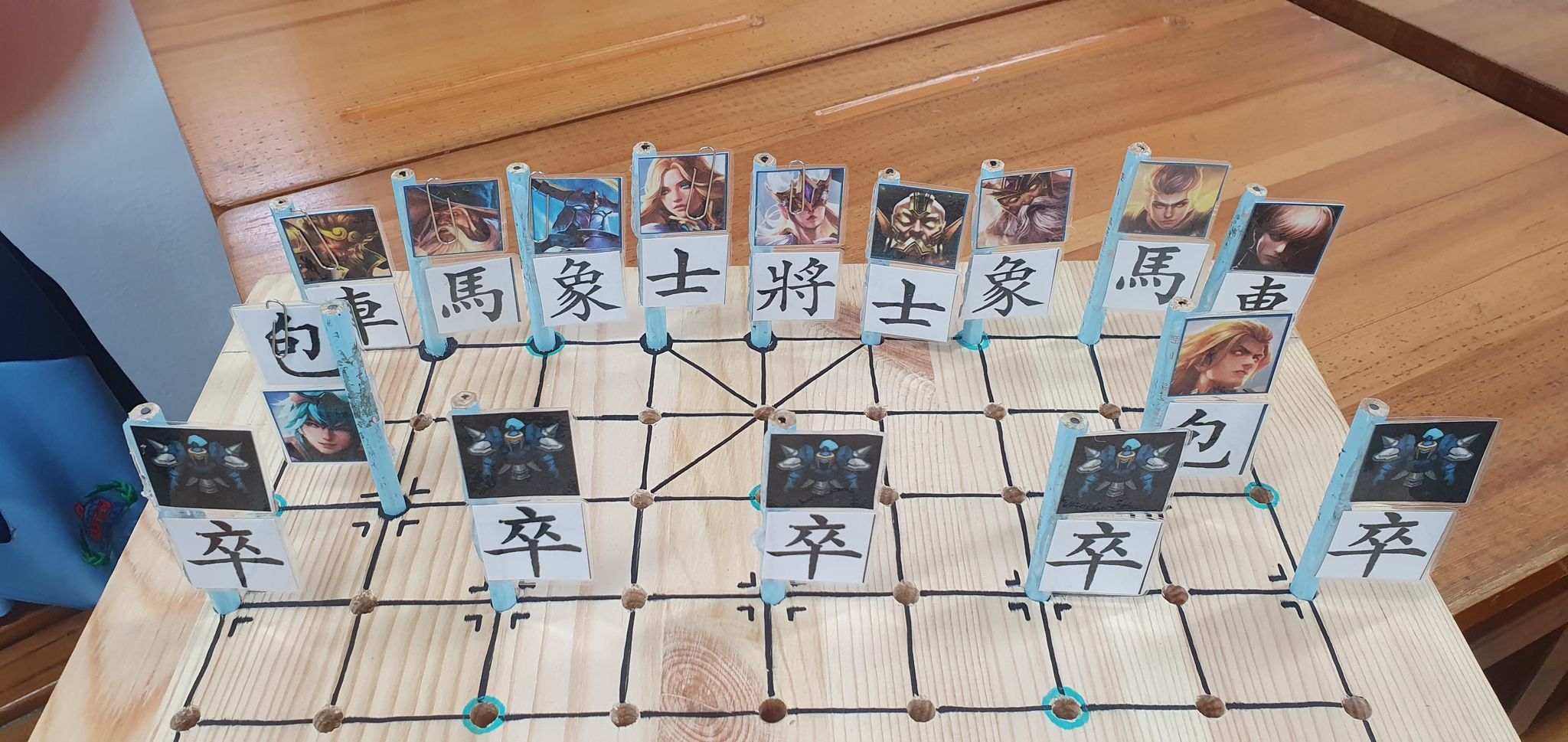 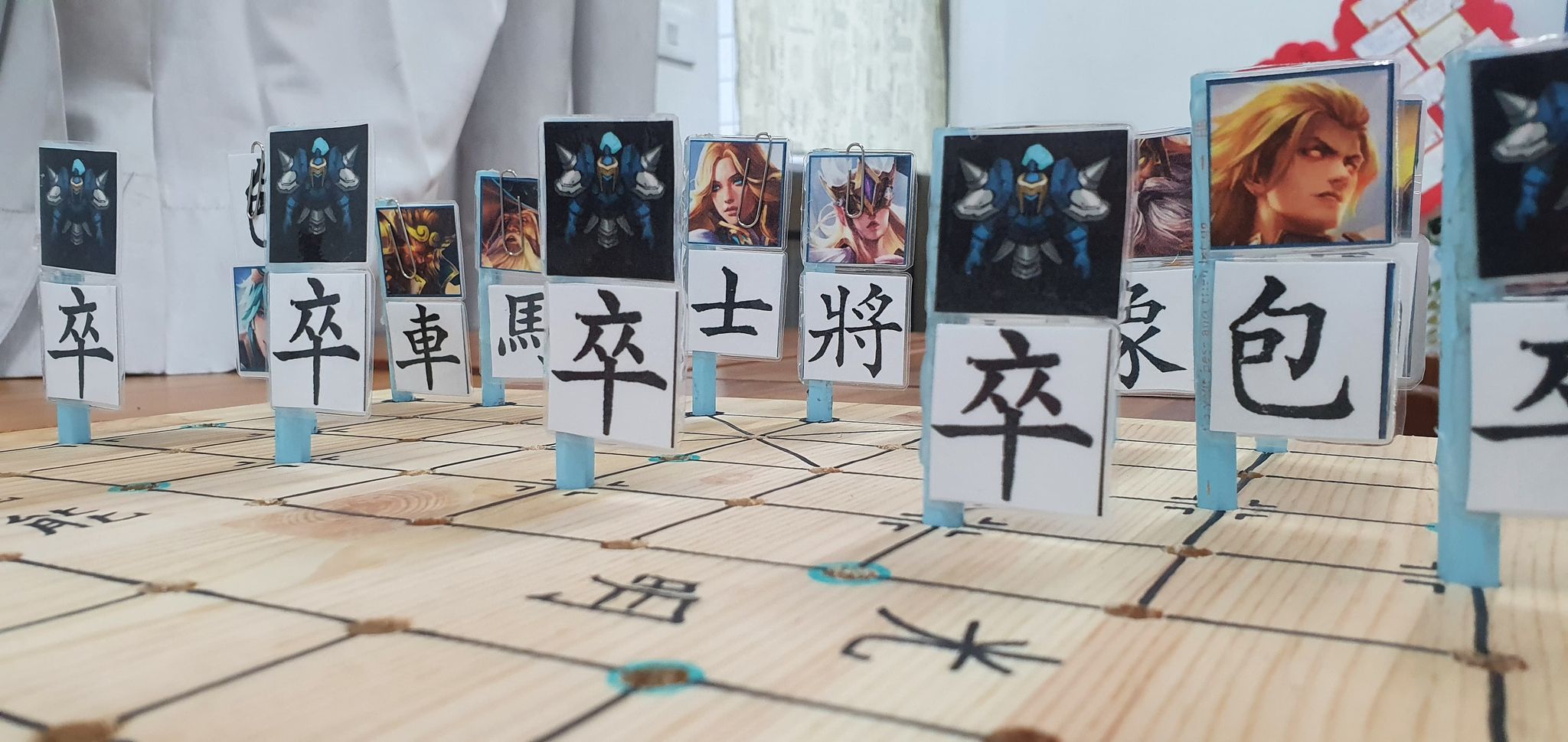 道具
藍方棋子×16
紅方旗子×16
迴紋針×14
40×45的方型棋盤
材料
Double A白紙×5
紅色鉛筆×8
藍色鉛筆×8
護貝膠膜×22
護貝機
電鑽

尺
美工刀
列表機
熱熔槍
麥克筆
迴紋針
反思
我們這組做出來的東西是一個很龐大的桌遊，我們擁有相同的興趣與一定的熱忱才能激盪出許多想法，讓象棋這種流傳千古的娛樂有了新的詮釋。其中雖然也有遇到一些困難，像是規則一開始跟我們的遊戲沒有太大的關聯，又或是棋子的黏貼方式各有各的想法，最終我們也集結大家的建議和想法突破了重重的關卡，一起完成了「傳棋」這份遊戲，讓一成不變的象棋有了全新的樣貌呈現在我們的眼前。
參考來源:
傳說官網: https://moba.garena.tw/game/heroes
傳說四周年: https://www.google.com/search?q=%E5%82%B3%E8%AA%AA%E5%B0%8D%E6%B1%BA4%E5%91%A8%E5%B9%B4&sxsrf=ALeKk01iub_RgX6Ico9H1iz9rsa70mwPsw:1603554193372&source=lnms&tbm=isch&sa=X&ved=2ahUKEwjqqMvwyM3sAhUxyIsBHfiIAWgQ_AUoAXoECAcQAw&biw=1920&bih=969
象棋1: https://www.google.com/search?q=%E8%B1%A1%E6%A3%8B&sxsrf=ALeKk00SxkZTccNjfRKgTFQtlNCRfspIkg:1603558536558&source=lnms&tbm=isch&sa=X&ved=2ahUKEwjrsMqH2c3sAhUwzIsBHUNTAvIQ_AUoAXoECAcQAw&biw=1920&bih=969
象棋2: https://zh.wikipedia.org/wiki/%E8%B1%A1%E6%A3%8B
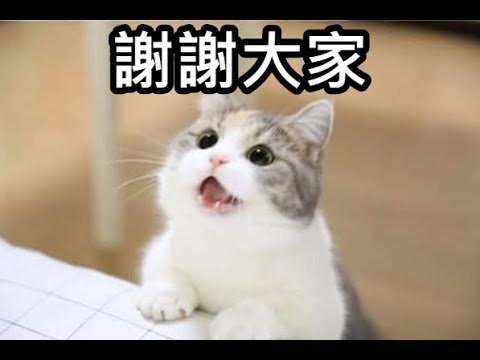 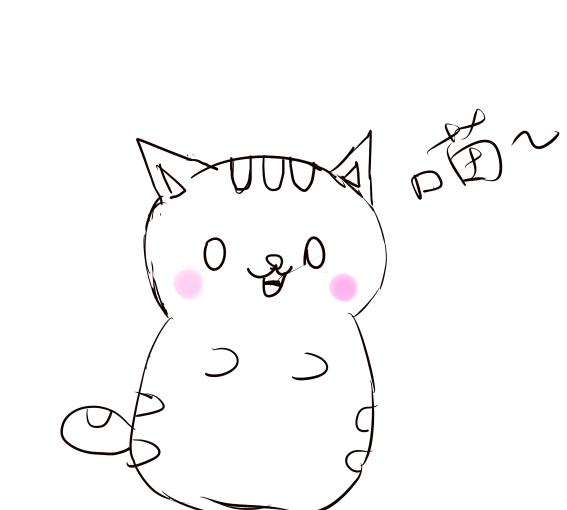